EU PROJECT IMPLEMENTATIONExternal Audit in Line with International Standards
Тема 4: Визначення обсягу та методології проведення аудиту діяльності (ефективності)
2024
Що ми будемо робити?
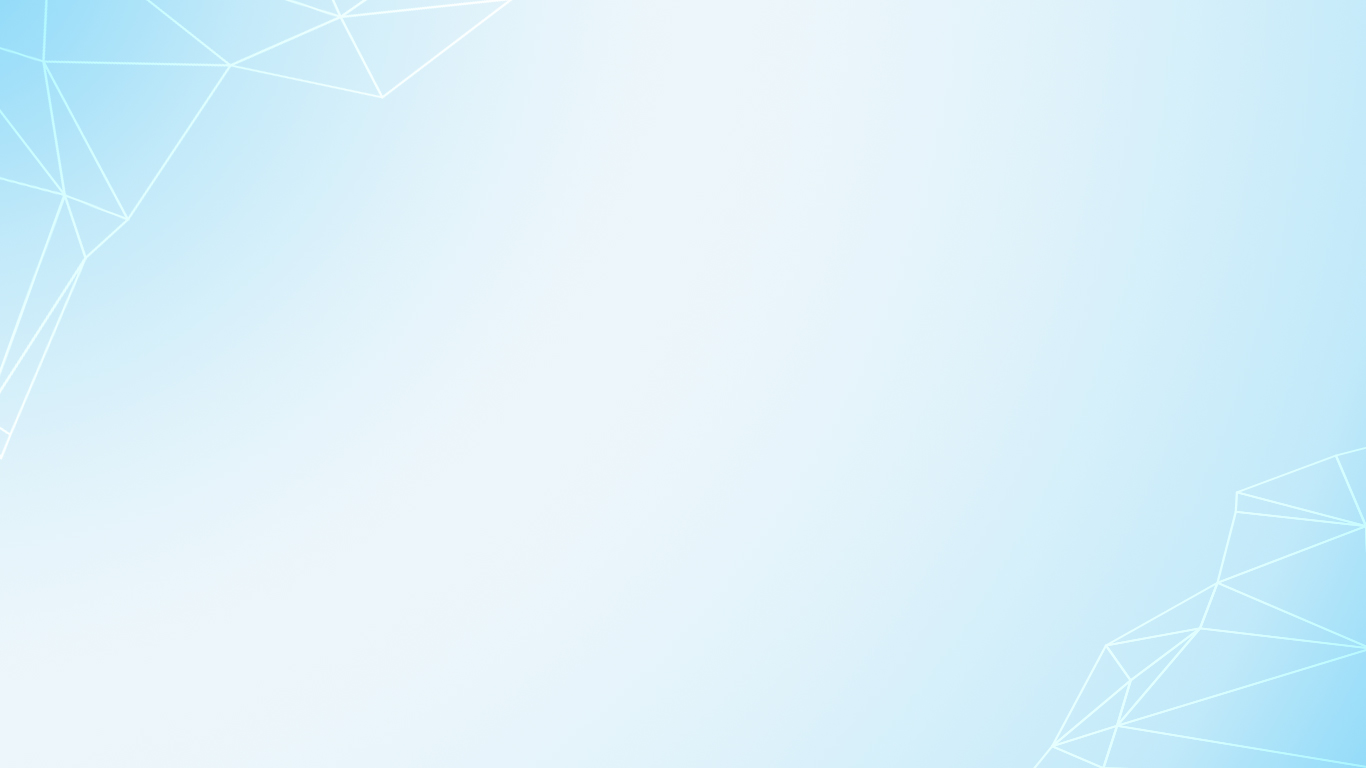 Розробка мети (цілей) аудиту діяльності (ефективності)
Формулювання аудиторських питань
Визначення обсягу аудиту діяльності (ефективності)
Розробка критеріїв аудиту діяльності (ефективності)
Розробка методології аудиту діяльності (ефективності)
Розробка плану (програми) аудиту
Розробка Матриці дизайну аудиту діяльності (ефективності)
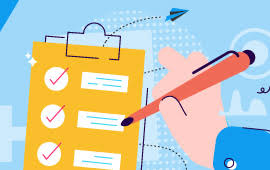 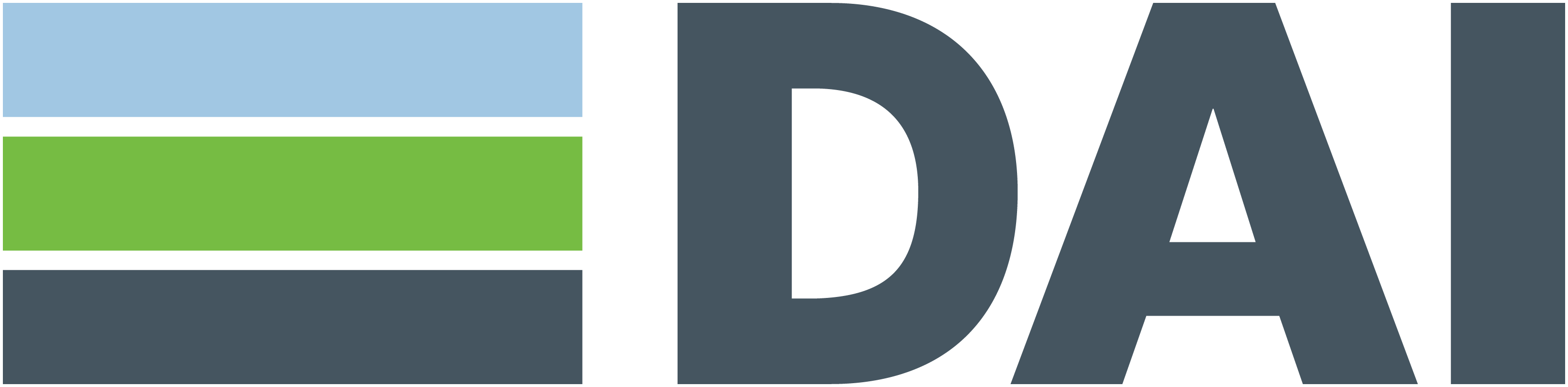 2
Розробка мети (цілей) аудиту
Мета аудиту визначає основну причину проведення аудиту та очікуваний результат аудиту. Як наслідок, саме за ступенем досягнення мети оцінюється якість проведеного аудиту.
При формулювання мети аудиту, аудитори як правило враховують такі ключові запитання:
чому проводиться аудит діяльності?
чого заплановано досягти за результатами аудиту?
на що буде спрямований аудит: дослідження внеску, продукту, результату чи впливу?
в чому полягатиме додаткова цінність аудиту?
📌 Приклади мети аудиту діяльності (ефективності):
«Оцінити ефективність та економічність впровадження системи електронних послуг та громадян, рівень задоволення користувачів, а також надати рекомендацій щодо її оптимізації та удосконалення»
«Оцінити, чи вжила Державна автомобільна інспекція заходів щодо планування, проведення та подальших перевірок дорожнього руху на основі факторів, що сприяють дорожньо-транспортним пригодам».
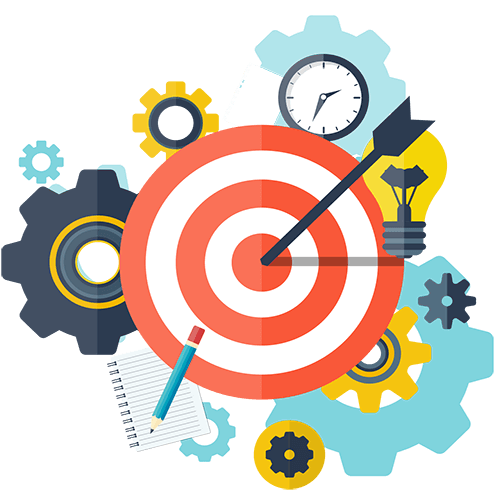 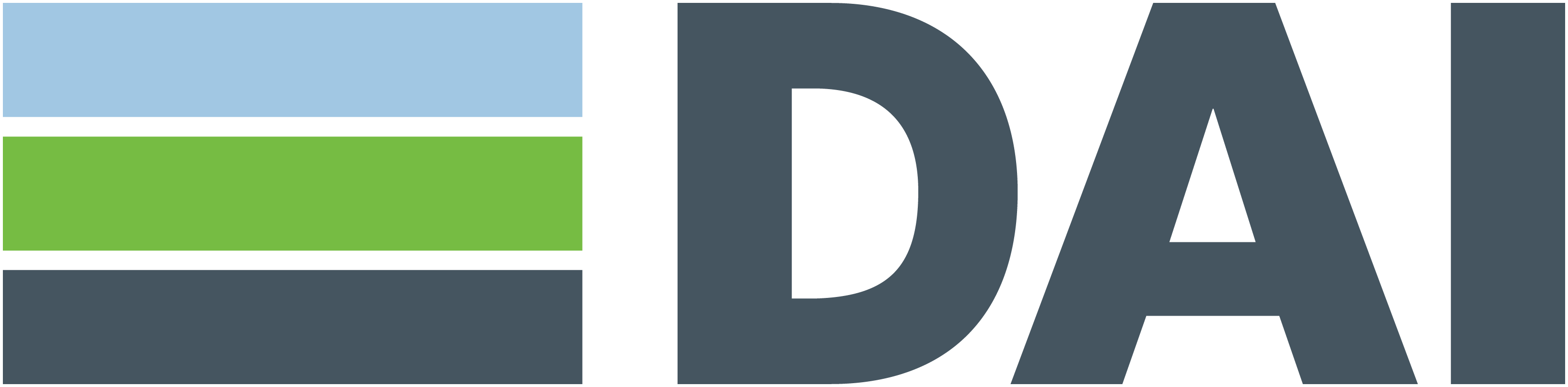 5
Формування аудиторських питань (1)
Питання аудиту випливають із мети та визначають фокус аудиту. При визначенні питань аудиту рекомендується враховувати наступні вимоги:
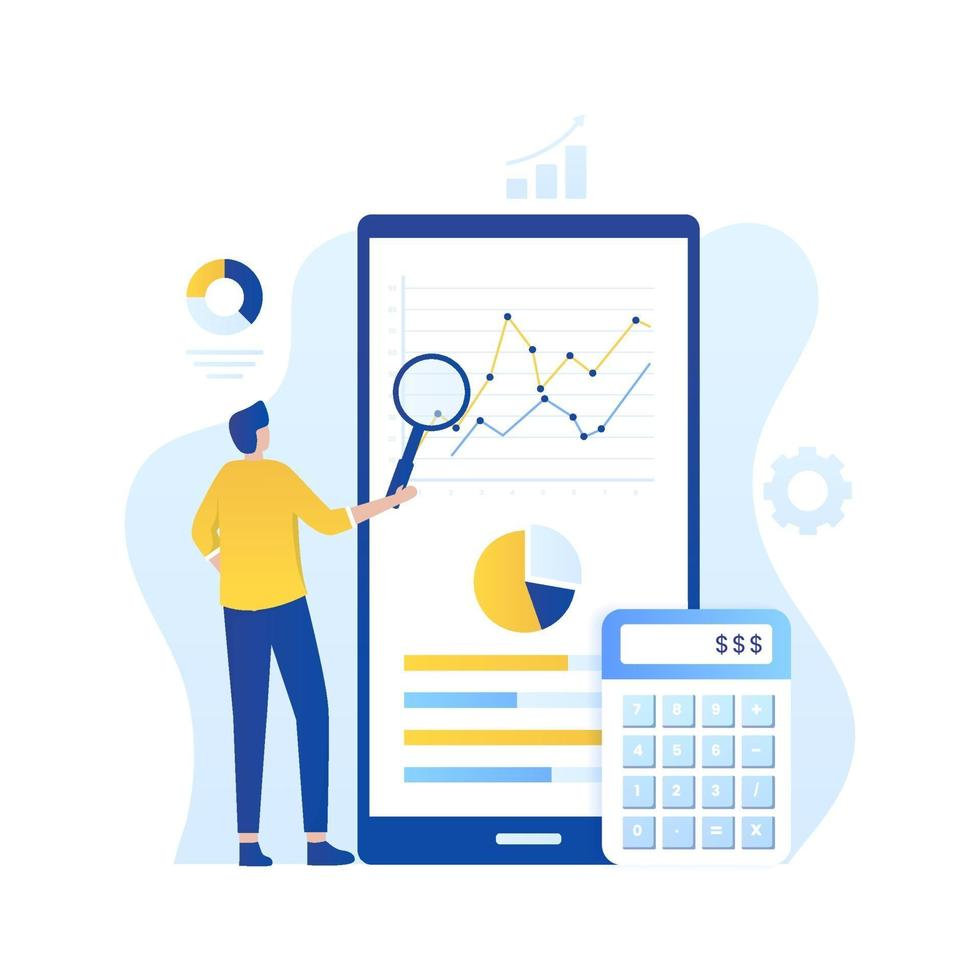 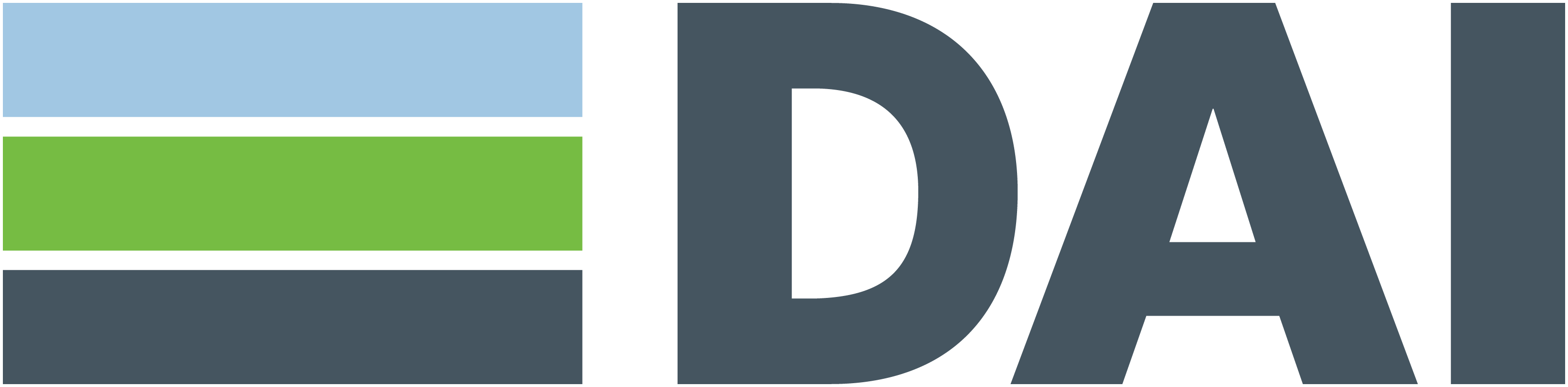 6
Формування аудиторських питань (2)
Рекомендації для формування питань аудиту:
Послідовність питань, розроблених під час планування аудиту діяльності, називається «деревом аудиторських питань». 
Щоб отримати відповідь на основне питання, необхідно розділити його на кілька підпитань. Підпитання зазвичай розробляються до тих пір, поки не буде надано повну відповідь на вищезазначене питання. 
При побудові дерева питань, аудитори повинні керуватися професійним судженням. 
Аудитор повинен уникати детальних та несуттєвих питань, а також їх дублювання. 
При розробці дерева запитань аудиторам рекомендується дотримуватися практики – мінімум два і максимум п’ять питань другого рівня. 
Якщо формування «дерева питань» відбувається зверху-вниз, то процес збору доказової бази відбувається навпаки –  аудитори формують відповіді на питання «знизу-вверх».
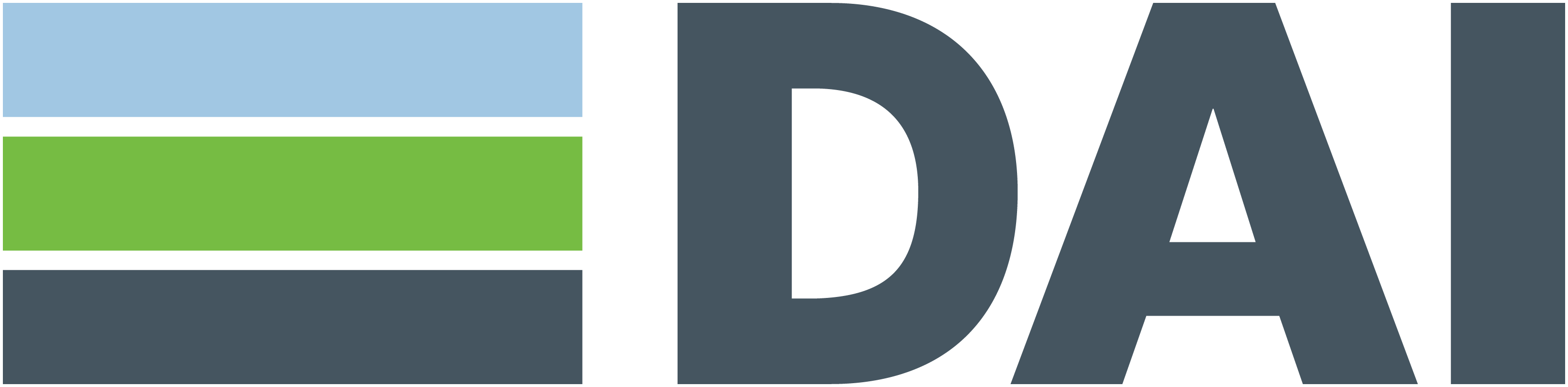 7
Визначення обсягу аудиту діяльності (ефективності) (1)
Обсяг визначає межі аудиту діяльності (ефективності), сферу, де і як буде проводитися аудит
Питання для визначення обсягу аудиту:
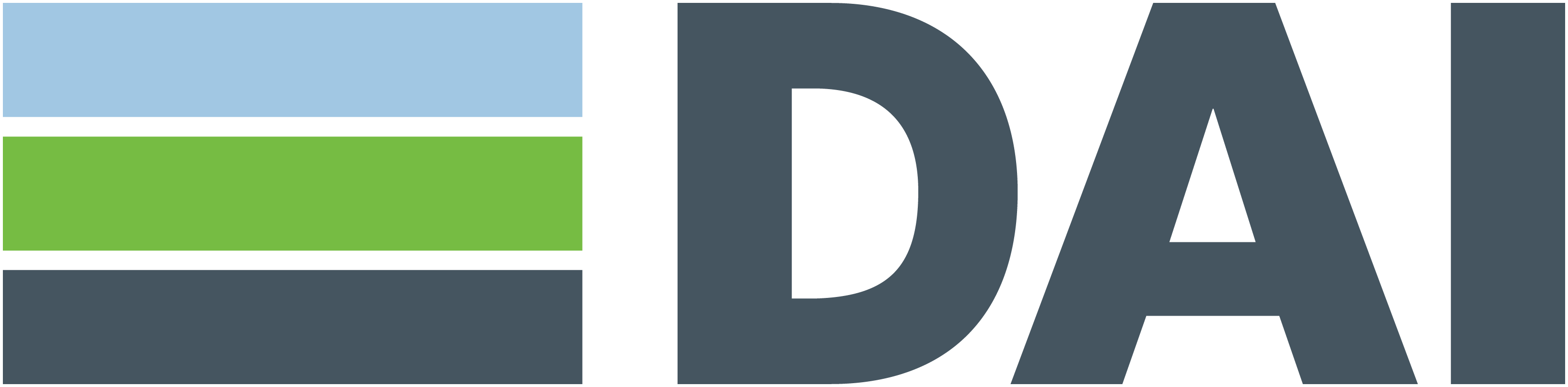 8
Визначення обсягу аудиту діяльності (ефективності) (2)
Інші фактори, які також необхідно враховувати при визначенні обсягів аудиту:
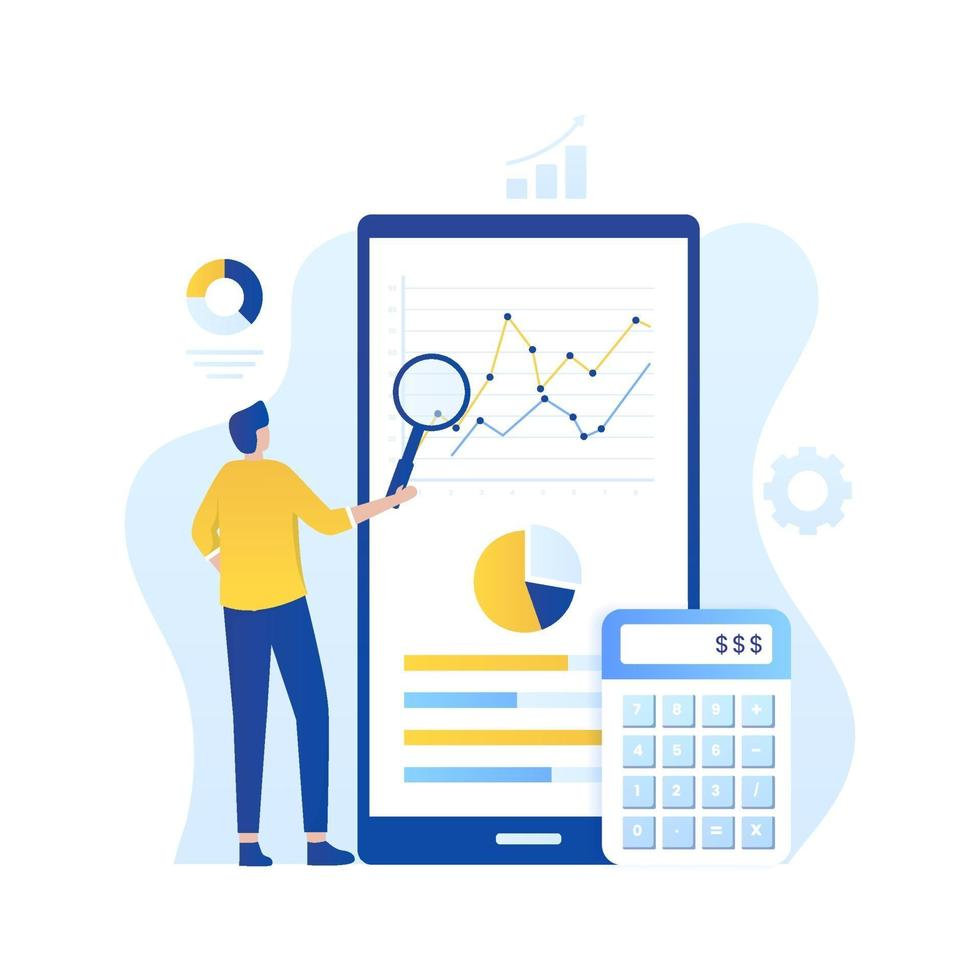 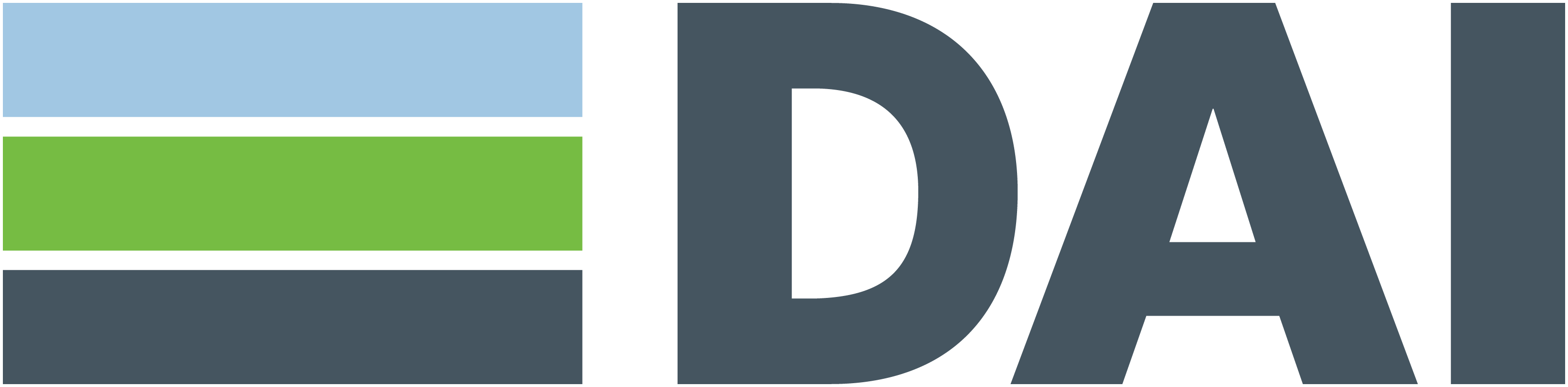 Детальніше про особливості аудиту діяльності у Методичному посібнику з питань аудиту діяльності (ефективності) у розділі «Визначення обсягу аудиту»
9
Визначення обсягу аудиту діяльності (ефективності) (3)
Приклад визначення обсягів аудиту діяльності (ефективності):
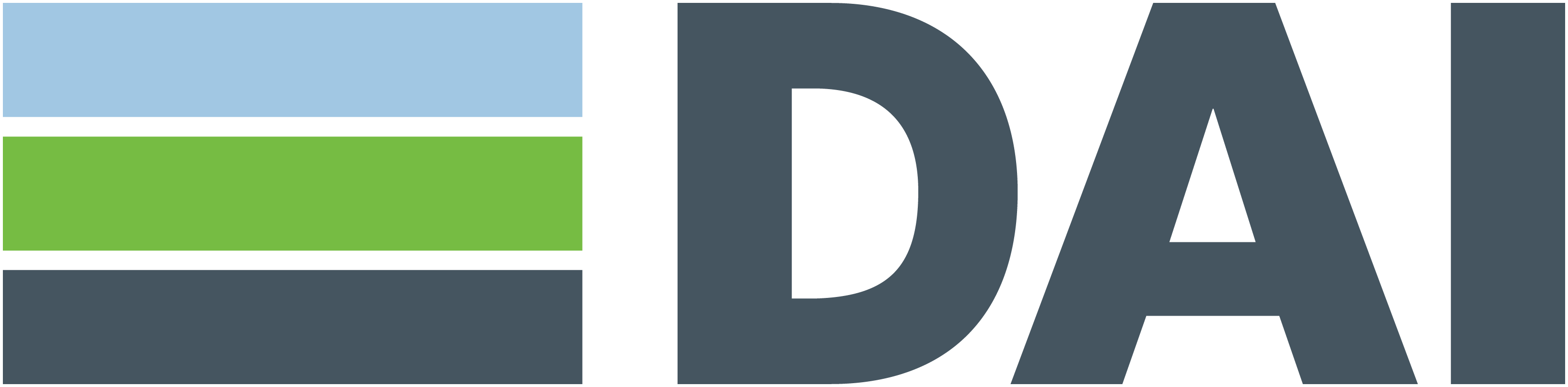 10
Розробка критеріїв аудиту діяльності (ефективності) (1)
Критерії аудиту діяльності (ефективності) – це визначені аудиторською групою стандарти/норми, за якими можна оцінити економічність, ефективність та результативність діяльності. 
Мета аудиту, аудиторські питання та підпитання служать основою для формулювання критеріїв, відповідно до яких буде проводитися оцінка відповідності реальної ситуації.
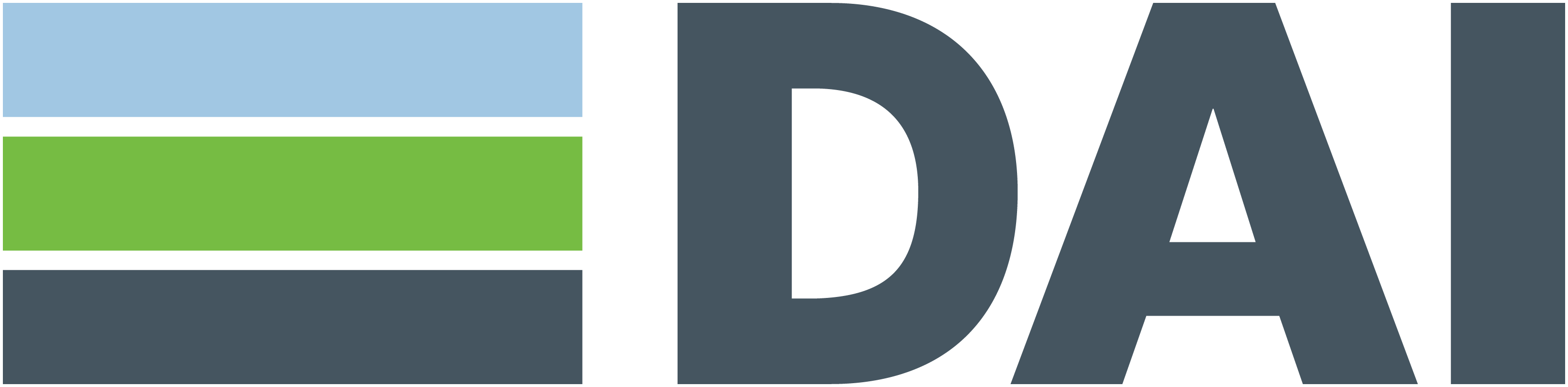 11
Розробка критеріїв аудиту діяльності (ефективності) (2)
Найбільш поширені джерела для формулювання критеріїв у аудиті діяльності (ефективності):
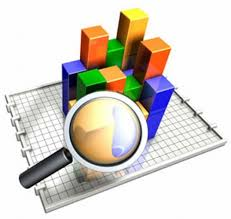 Детальніше про особливості аудиту діяльності у Методичному посібнику з питань аудиту діяльності (ефективності) у розділі «Розроблення критеріїв аудиту»
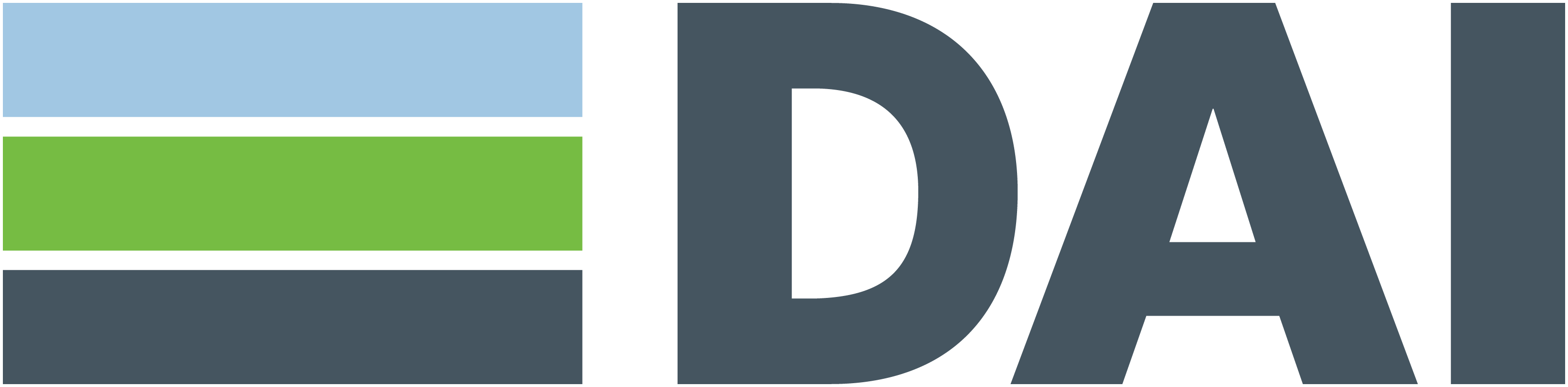 12
Розробка критеріїв аудиту діяльності (ефективності) (3)
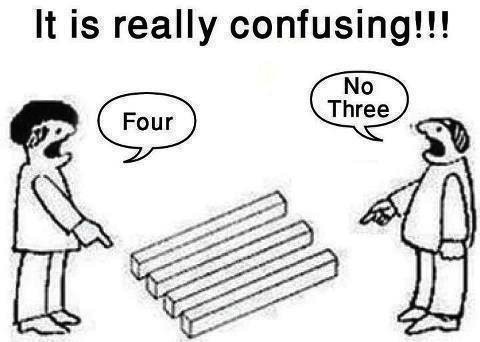 В аудиті діяльності (ефективності), критерії мають наступне значення:
формують основу для комунікацій з об’єктом контролю;
формують спільну основу для комунікацій у аудиторській групі;
є основою для збору даних та розробки аудиторських процедур;
забезпечують основу для формулювання висновків та сприяють структуруванню представлення одержаних доказів.
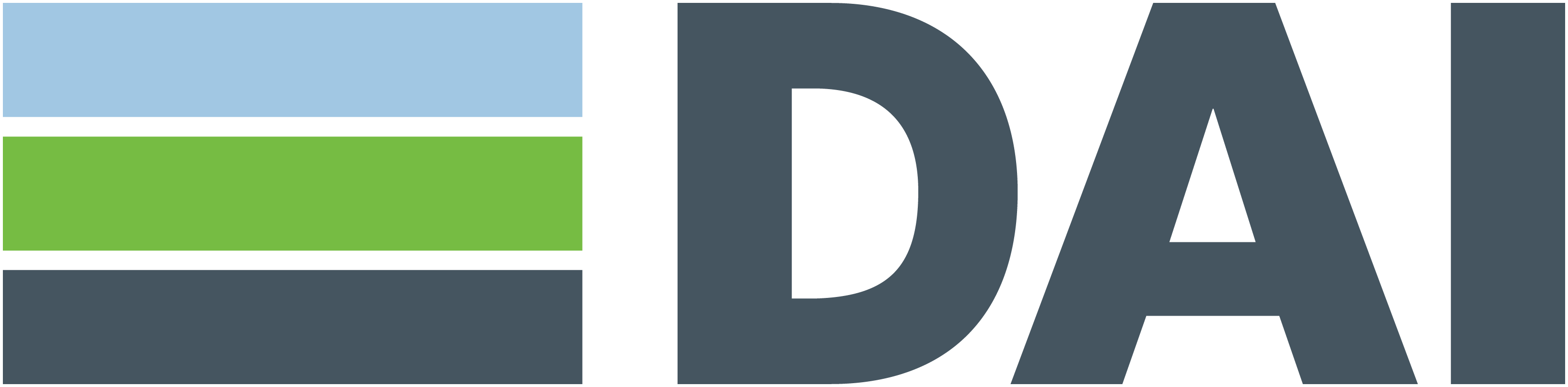 13
Розробка критеріїв аудиту діяльності (ефективності) (4)
Взаємозв’язок між критеріями, доказовою базою та результатами аудиту
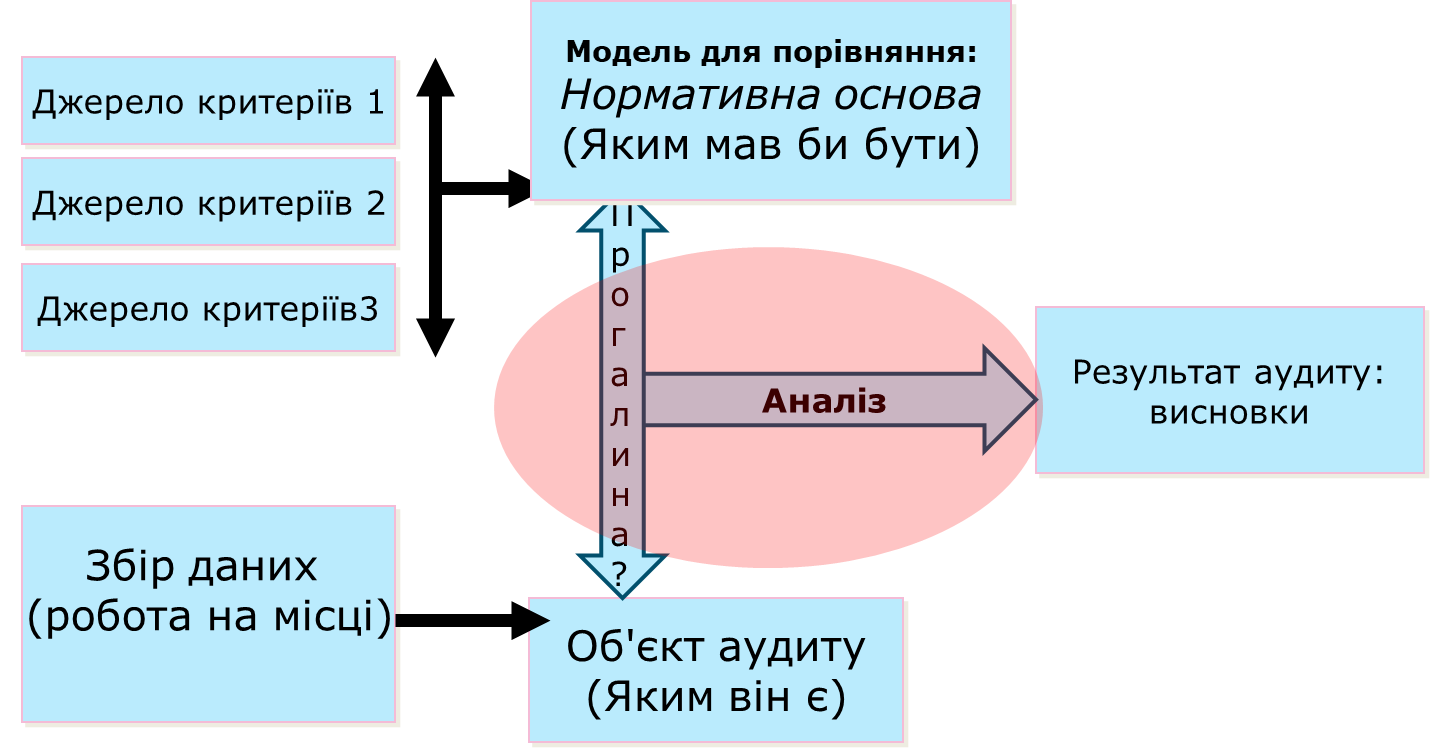 Критерії аудиту 
(Як має бути?)
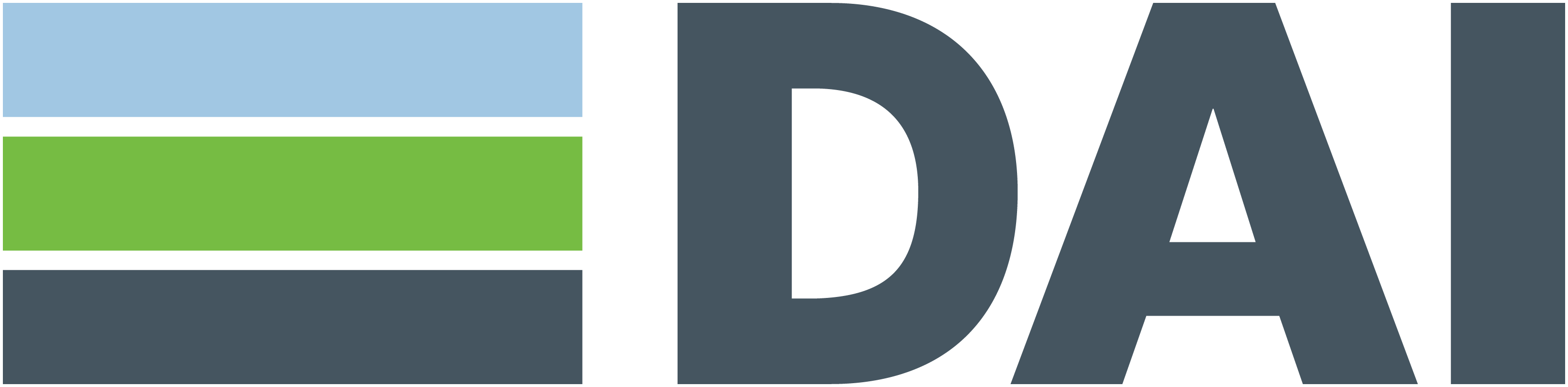 14
Розробка критеріїв аудиту діяльності 
(ефективності) (5)
Особливості визначення критеріїв аудиту діяльності (ефективності):
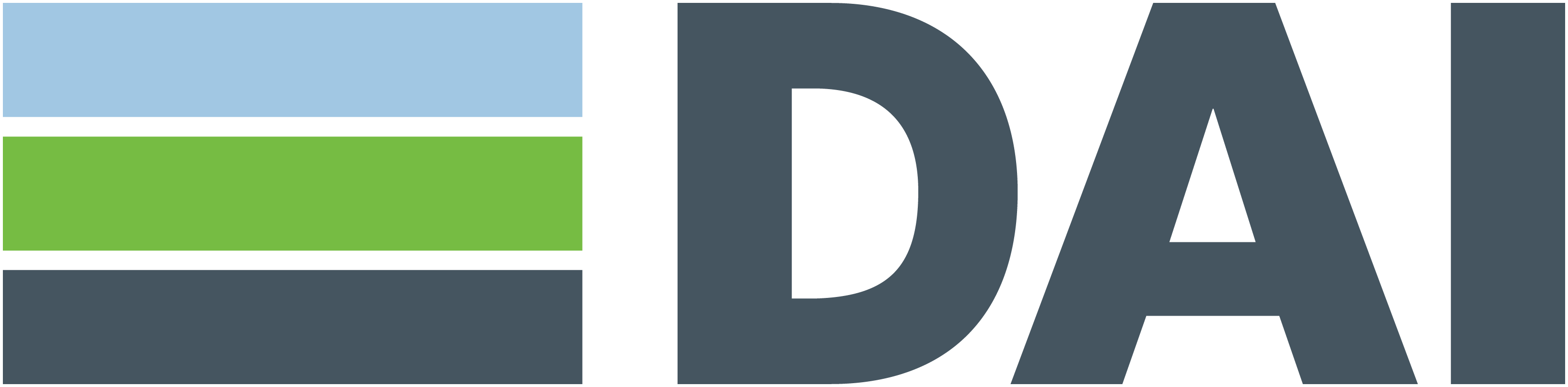 15
Розробка критеріїв аудиту діяльності 
(ефективності) (6)
Надійність: Надійні критерії призводять до послідовних висновків, якщо вони використовуються іншим аудитором за тих самих обставин;
Об’єктивність: об’єктивні критерії не містять упередженості аудитора чи керівництва;
Корисність: корисні критерії призводять до висновків, інформація в яких відповідає потребам користувачів;
Зрозумілість: зрозумілі критерії чітко сформульовані і не підлягають суттєвому впливу та різній інтерпретації;
Порівнянність: порівнювані критерії узгоджуються з критеріями, які використовуються в аудиті діяльності (ефективності) інших державних органів або темах аудиту;
Повнота: повнота відноситься до розробки всіх значущих критеріїв, які відповідають оцінюванню ефективності;
Прийнятність: прийнятними критеріями є критерії, які перевіряли незалежні експерти в даній галузі.
Характеристики належних критеріїв аудиту діяльності (ефективності) відповідно до ISSAI 3000
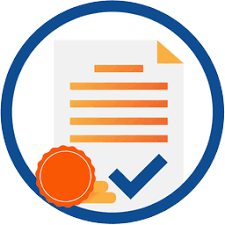 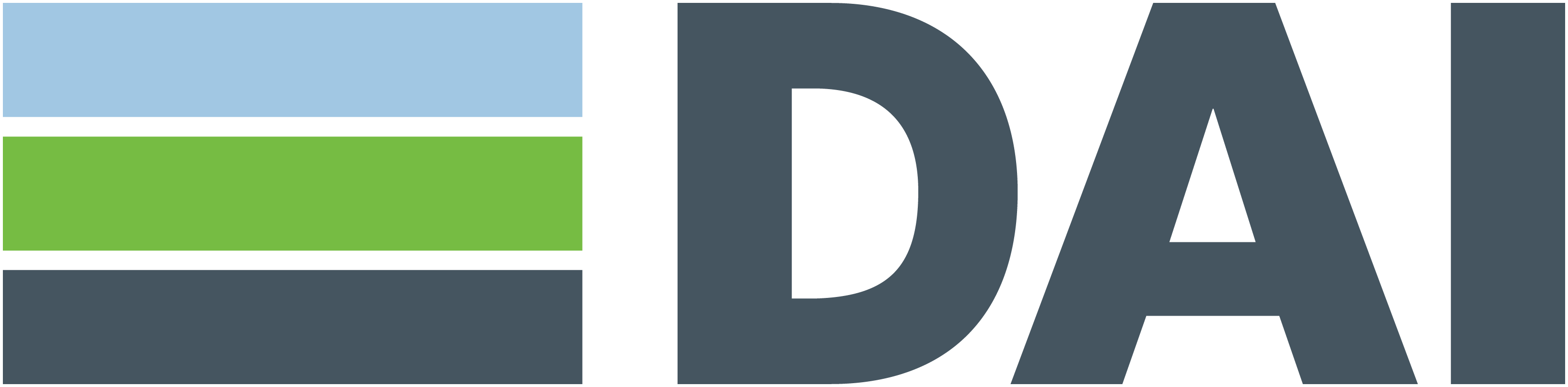 16
Послідовність мета-питання-критерії в аудиті діяльності (ефективності)
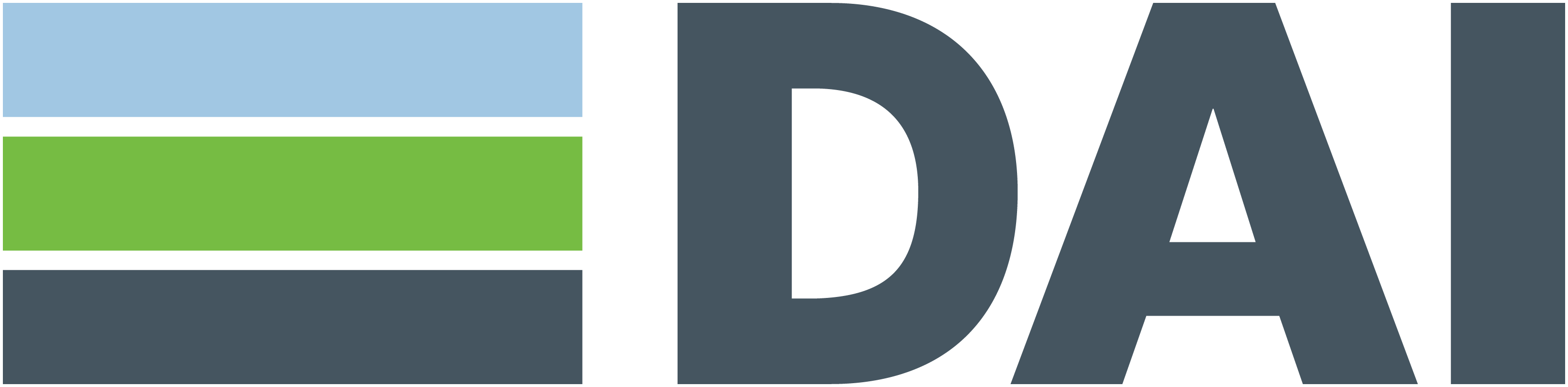 17
Розробка методології аудиту діяльності (ефективності) (1)
Визначення набору методів збору та аналізу даних є важливою частиною планування аудиту; 
В аудиті діяльності (ефективності), методологія аналізу та збору даних розробляються для кожного аудиту;
Аудитор повинен розробити аудиторські процедури, які будуть використовуватися для збору достатніх і відповідних аудиторських доказів; 
В аудиті діяльності (ефективності) може використовуватися широкий перелік методів збору даних. Найбільш поширеними є: інтерв'ю, анкетування/опитування, спостереження, вивчення документів, тестування заходів контролю, аналіз даних та інші;
Кожен із методів збору даних має переваги та характерні особливості.
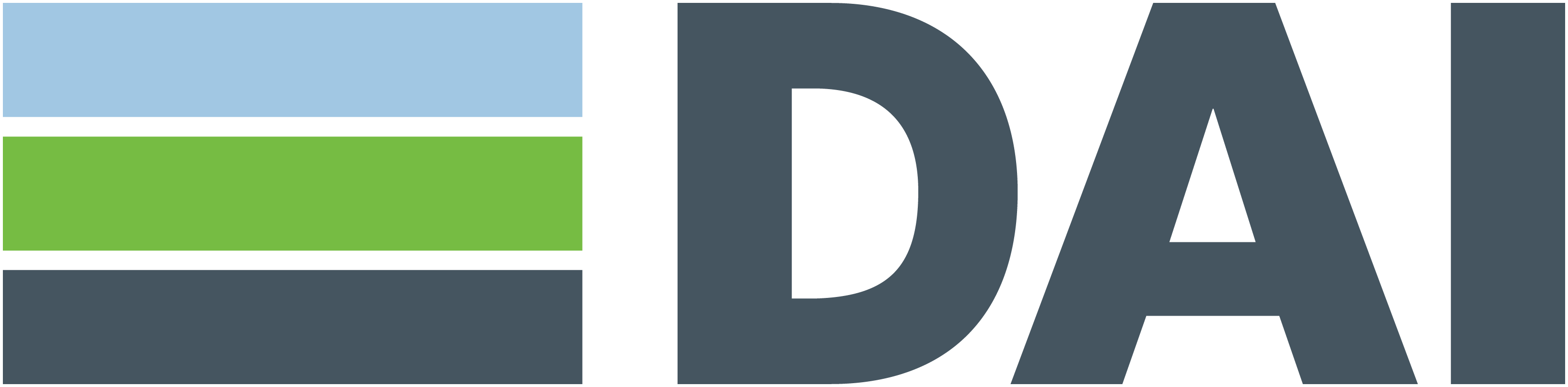 18
Розробка методології аудиту діяльності (ефективності) (2)
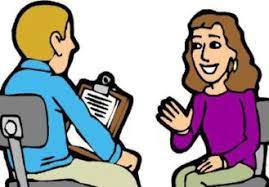 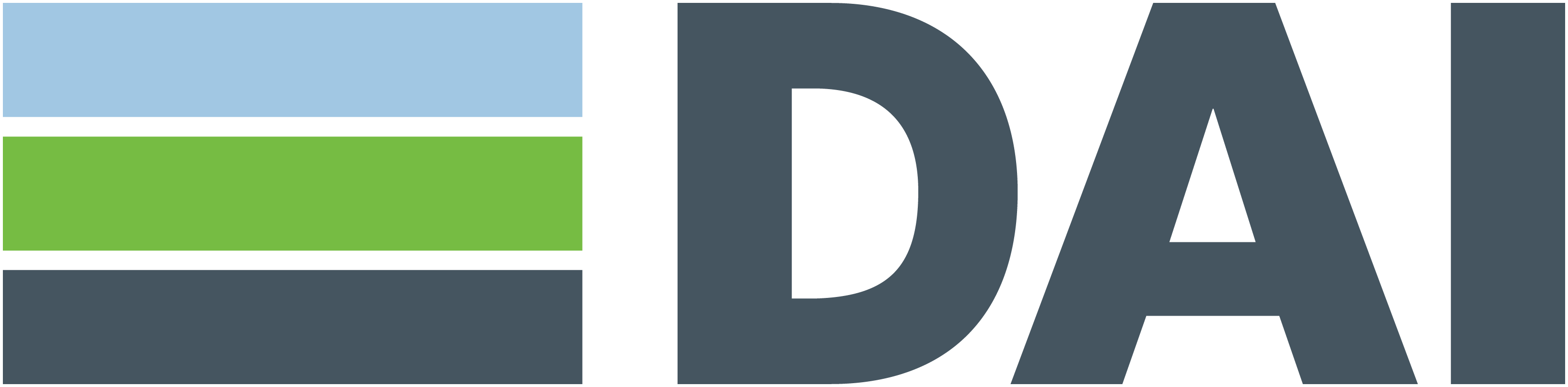 19
Розробка методології аудиту діяльності (ефективності) (3)
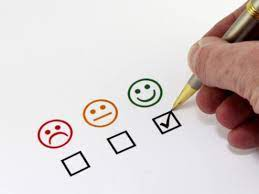 Детальніше про особливості аудиту діяльності у Методичному посібнику з питань аудиту діяльності (ефективності) у розділі «Визначення методів аудиту»
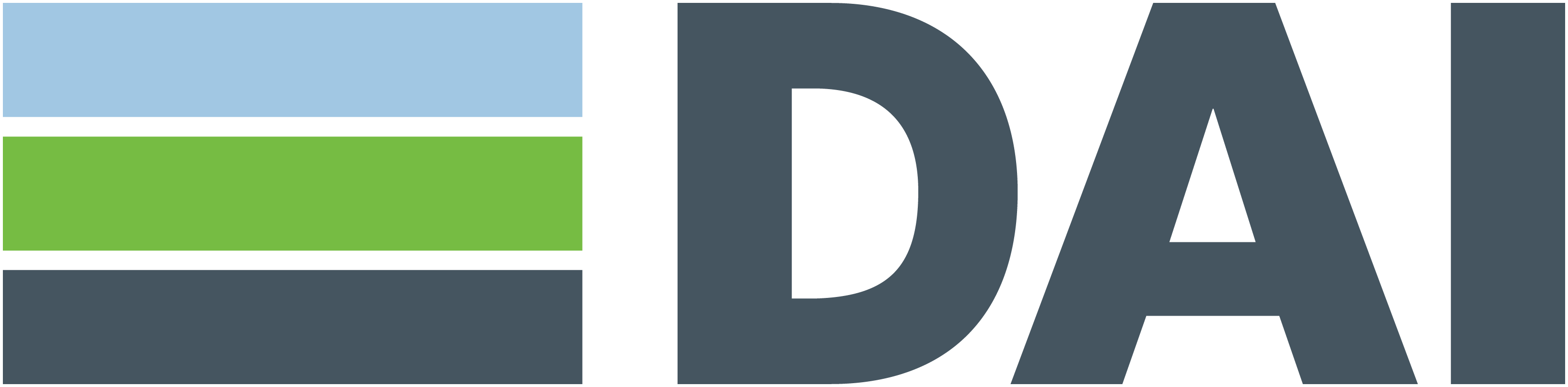 20
Розробка методології аудиту діяльності (ефективності) (4)
Рекомендації до визначення методології аудиту:
При виборі методів аудитори повинні керуватися метою аудиту та конкретними запитаннями, на які потрібно відповісти. 
Необхідно визначити чіткі, надійні та практичні методи збору даних, які дозволять отримати достатні, достовірні та надійні аудиторські докази.
Щоб зібрати достатню інформацію для кожного критерію аудиту, необхідно передбачити отримання інформації із різних джерел, а також поєднати як кількісні, так і якісні дані. Метод тріангуляції. 
Включення в програму аудиту діяльності (ефективності) пояснення, як будуть аналізуватися зібрані аудиторські докази.
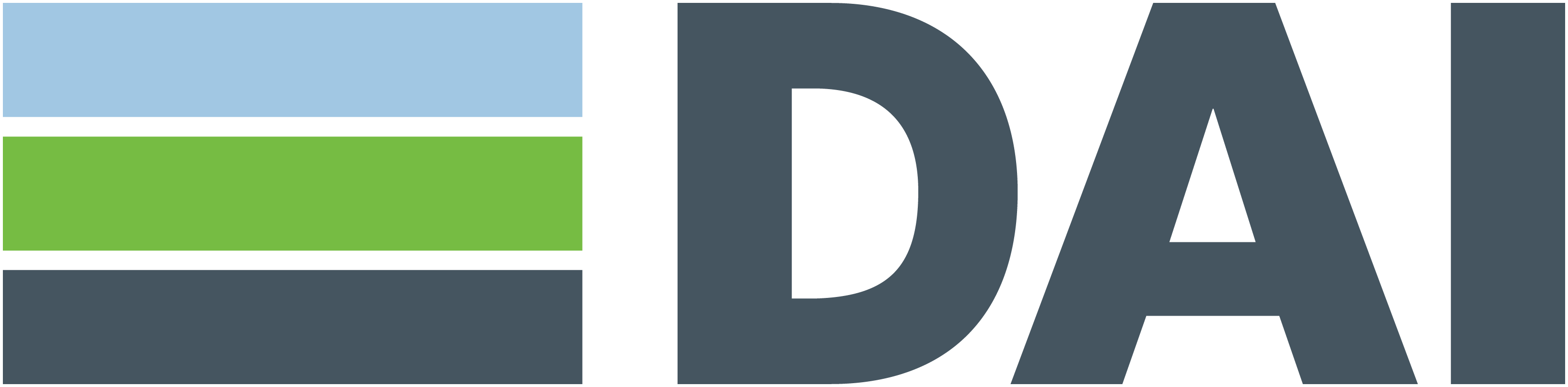 21
Розробка плану (програми) аудиту (1)
📌 ISSAI 300 «Принципи аудиту діяльності (ефективності)»: 
Аудитор повинен подати план аудиту на затвердження керівникові аудиту та вищому управлінському персоналу ВОА.
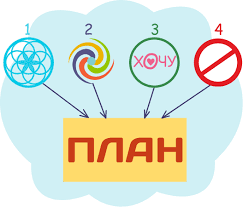 План (програма) аудиту є робочим документом з аудиту діяльності (ефективності), який дозволяє затвердити підхід до аудиту та визначити що, як і коли буде перевірятись;
 План (програма) аудиту допомагає керівництву ВОА визначити, чи зможе залучена кількість аудиторів з відповідними компетенціями провести успішний аудит діяльності (ефективності) у встановлені терміни. 
Затверджений план (програма) аудиту також забезпечує керівництву ВОА основу для регулярного моніторингу щодо прогресу проведення аудиту.
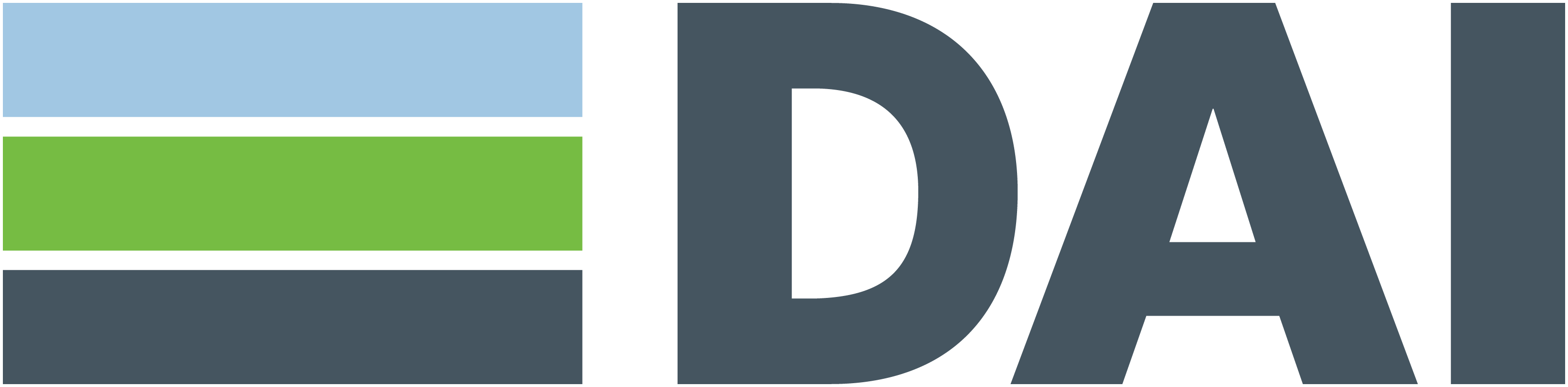 22
Розробка плану (програми) аудиту (2)
Структура плану (програми) аудиту:
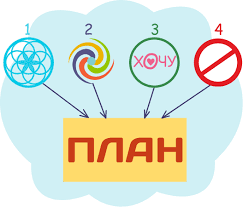 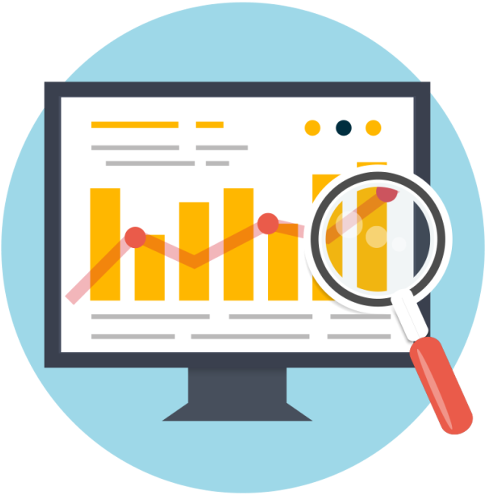 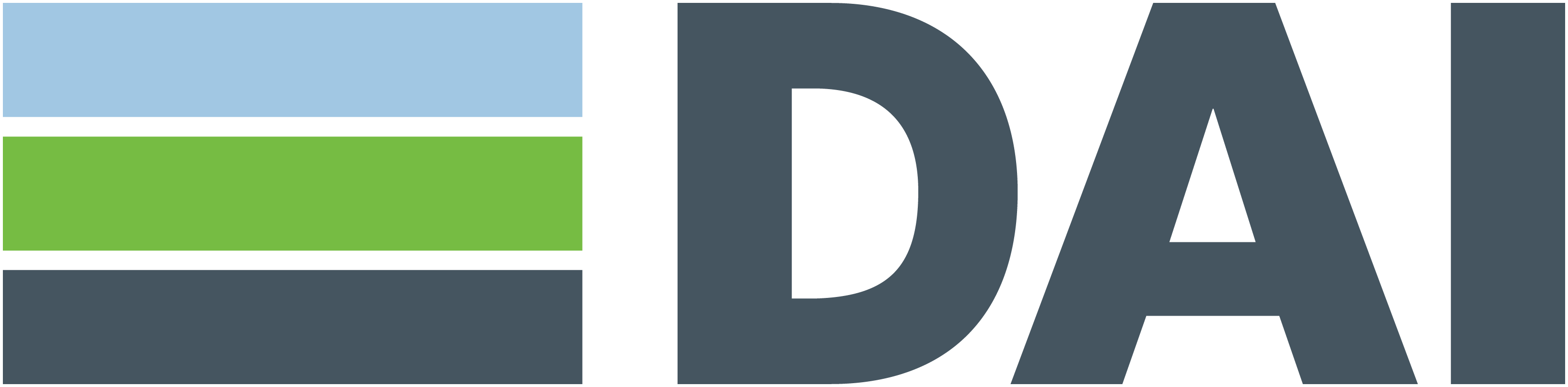 23
Розробка плану (програми) аудиту (3)
Рекомендації до розробки плану (програми) аудиту:
Планування аудиту є безперервним і повторюваним процесом;
 Зміни до плану (програми) можливі у відповідь на появу нових обставин або неочікуваних результатів аудиту; Такими обставинами можуть бути одержання додаткової інформації або виявлення нових ризиків; 
Для кожного питання аудиту аудитори розробляють детальний план аудиту (методологію або контрольні списки);
 Додатком до Плану аудиту є Матриця дизайну аудиту.
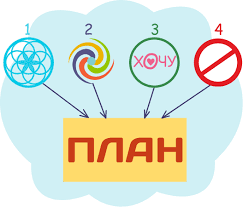 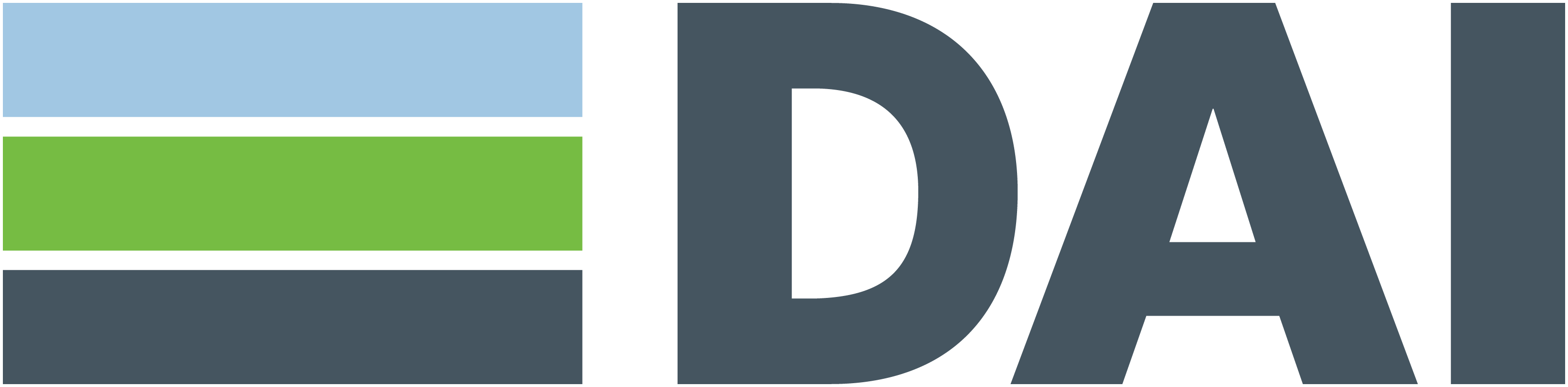 24
Розробка Матриці дизайну аудиту діяльності (ефективності) (1)
Матриця – це документ, який дозволяє систематизувати та логічно узагальнити план проведення аудиту діяльності (ефективності).
Матриця є невід'ємною частиною плану (програми) аудиту. 
Матриця допомагає у наочний спосіб пов’язати цілі аудиту, запитання, критерії та методи аудиту, забезпечуючи тим самим логічну послідовність подальшого збору та аналізу даних та результатів аудиту. 
Матриця є важливим практичним інструментом не лише для аудиторів, але і для зацікавлених сторін, забезпечує спільне розуміння підходів, що заплановані в аудиті.
Матриця може оновлюватися, в міру необхідності та проведення аудиторської діяльності.
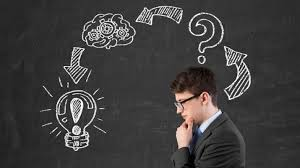 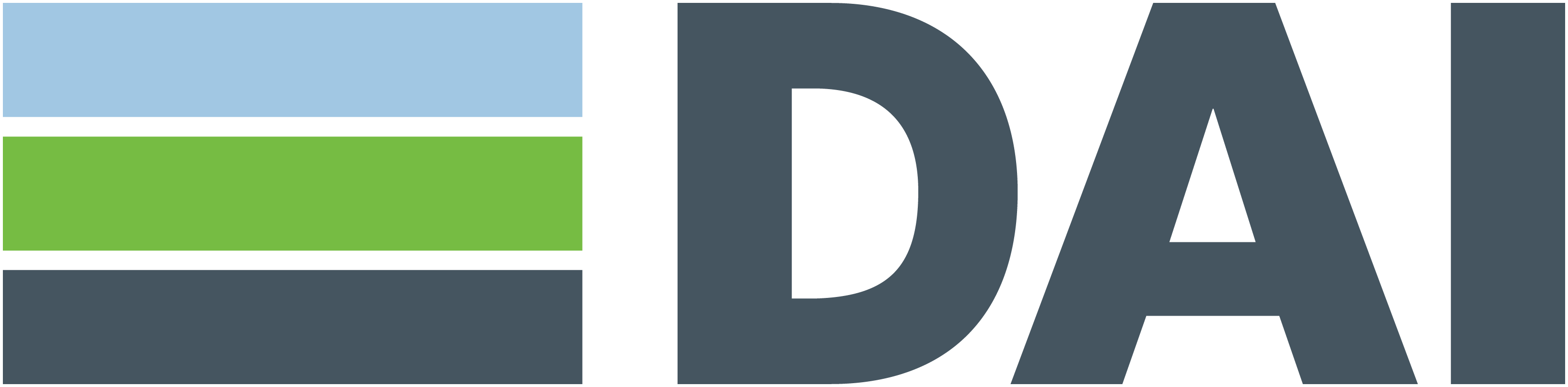 26
Розробка Матриці дизайну аудиту діяльності (ефективності) (2)
Типова структура Матриці аудиту діяльності (ефективності).
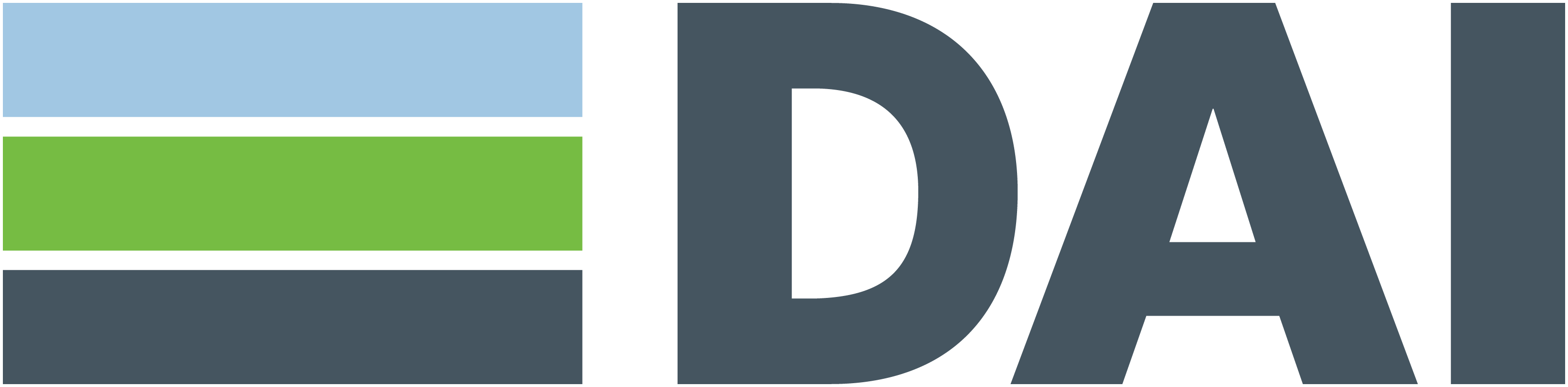 27
Розробка Матриці дизайну аудиту діяльності (ефективності) (3)
Приклад матриці аудиту діяльності (ефективності).
Процес планування (програми) аудиту – аудиторська лійка
Мета аудиту/ціль
Питання аудиту
Обсяг аудиту
Критерії аудиту
План (програма) аудиту має бути розроблений таким чином, щоб гарантувати, що аудит діяльності (ефективності) буде проведено своєчасно та в економний, ефективний і результативний способи.
Методологія збору та аналізу даних
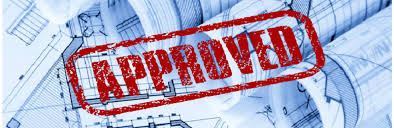 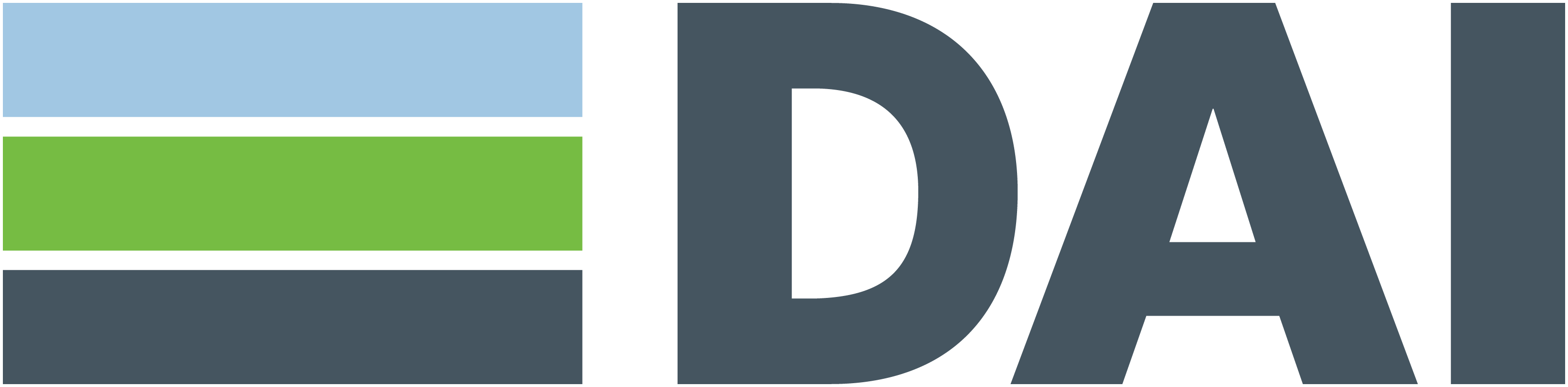 32
EU PROJECT IMPLEMENTATIONExternal Audit in Line with International Standards
Тема 5: Особливості проведення аудиту діяльності (ефективності)
2024
Що ми будемо робити?
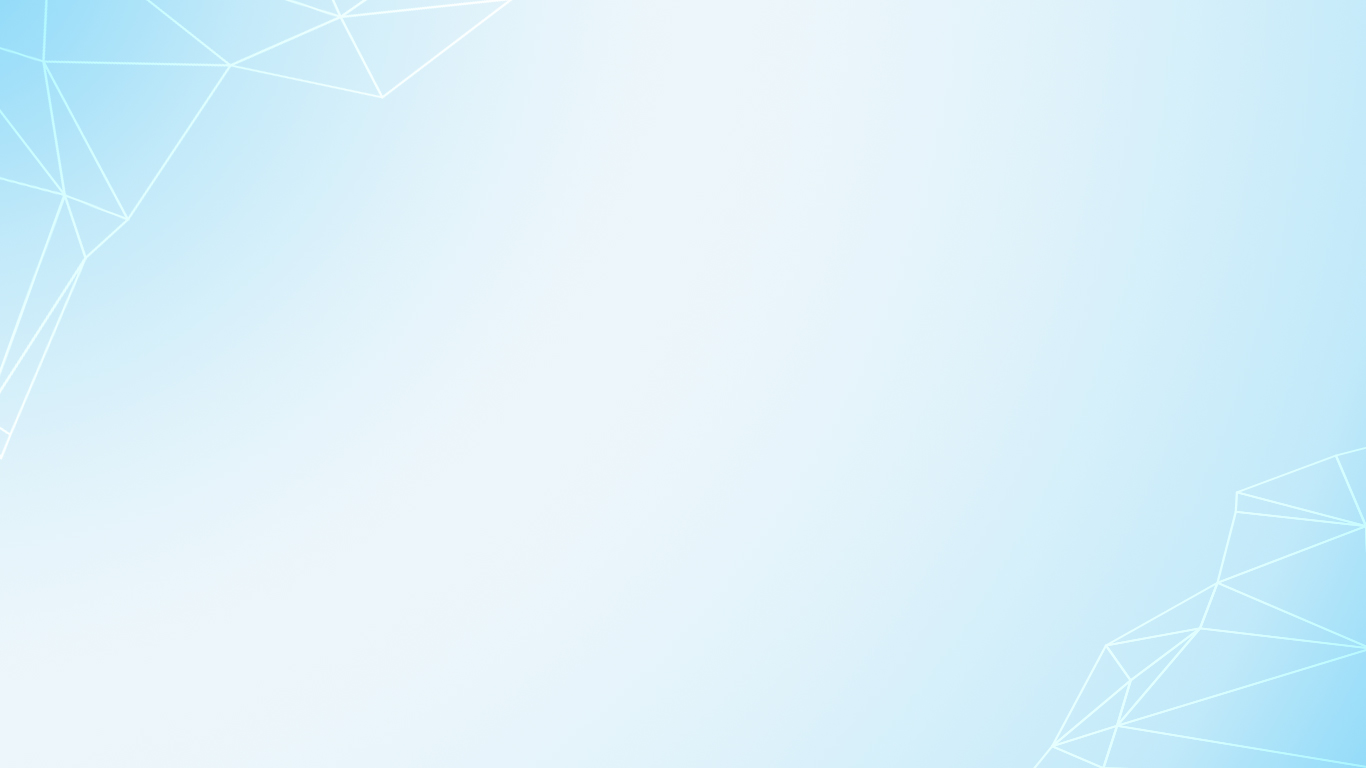 Визначення достатності та прийнятності аудиторських доказів.
Збір інформації для аудиту діяльності (ефективності).
Аналіз інформації.
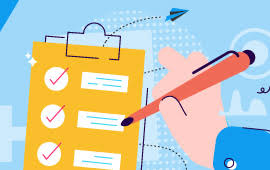 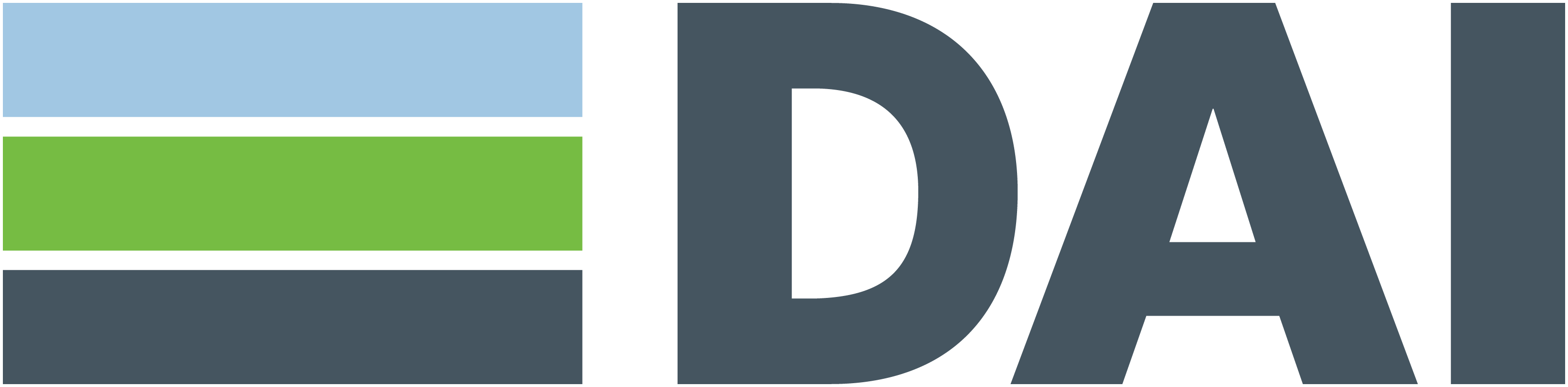 2
Проведення аудиту діяльності (ефективності)
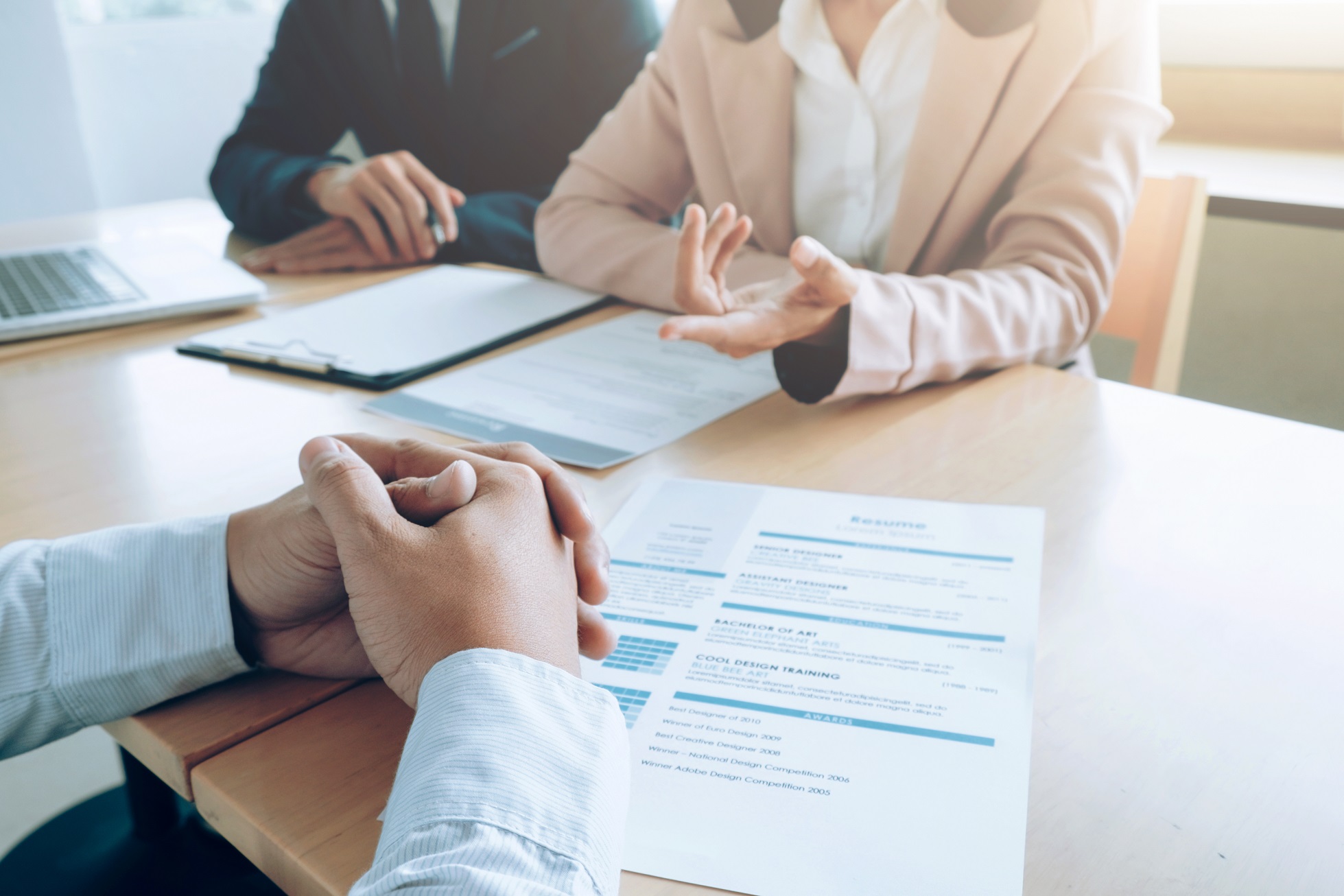 Пошук аудиторських доказів для висновків щодо питань аудиту. 
Збір та аналіз даних:
Важливу роль у цьому процесі відіграють попередньо визначені критерії аудиту.
Аналіз даних (і формулювання висновків аудиту) зазвичай розглядається як окремий крок у процесі проведення аудиту.
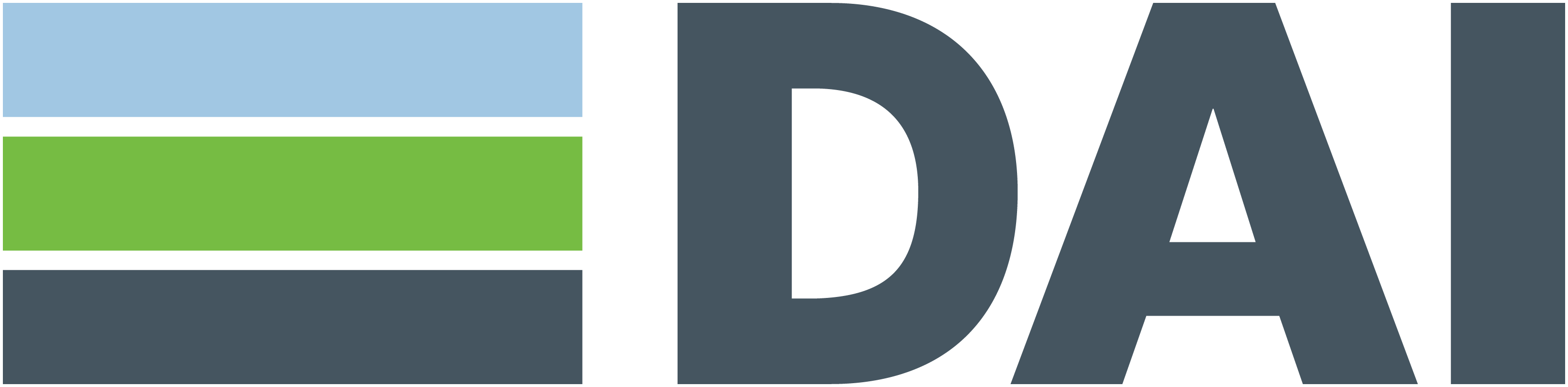 38
Визначення достатності та прийнятності аудиторських доказів (1)
Аудиторські докази – це вся інформація, яка використовується аудиторами при формуванні аудиторського звіту, на якій ґрунтуються висновки аудитора.
Аудиторські докази мають бути достатніми та прийнятними.
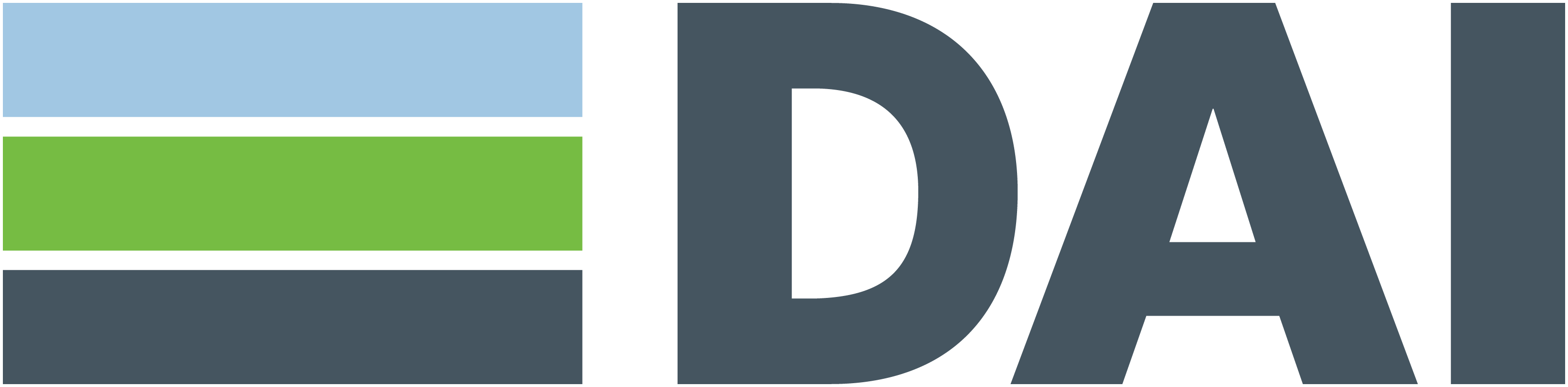 39
Визначення достатності та прийнятності аудиторських доказів (2)
Джерела та приклади аудиторських доказів:
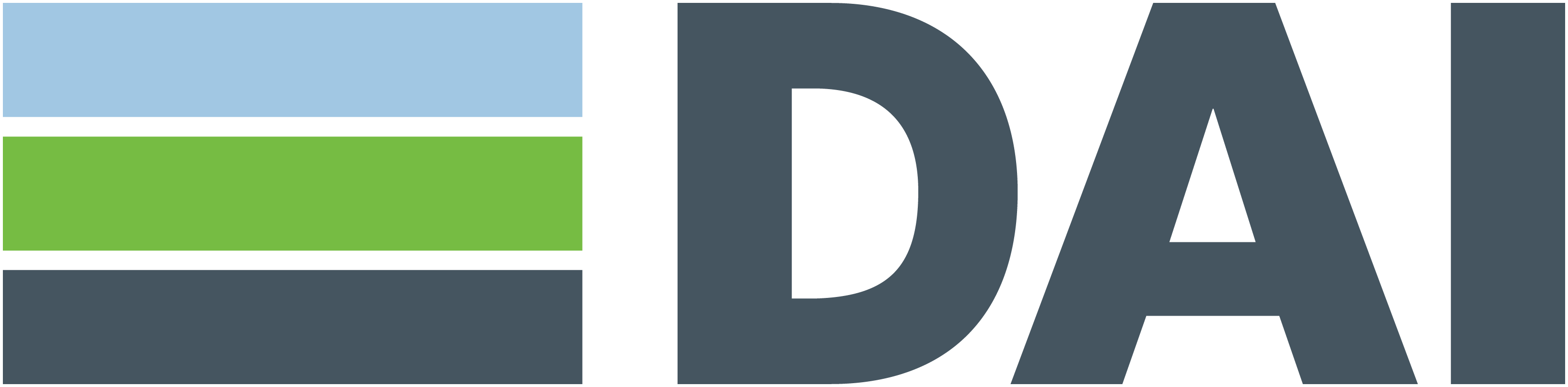 40
Визначення достатності та прийнятності аудиторських доказів (3)
Види аудиторських доказів, процедури їх збору та міркування аудитора щодо їх доречності
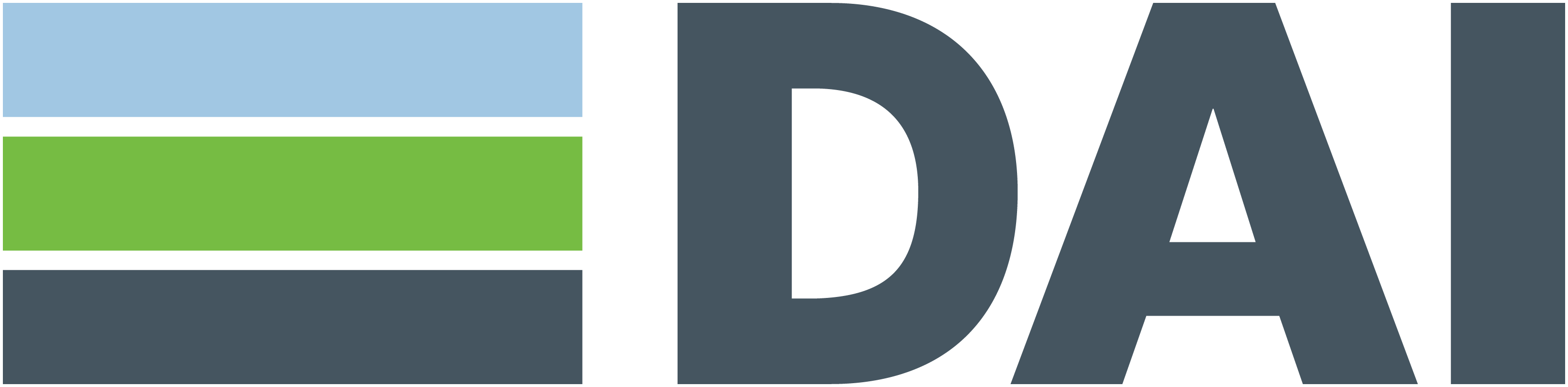 41
Визначення достатності та прийнятності аудиторських доказів (4)
При оцінці прийнятності аудиторських доказів аудитори мають враховувати, що:
докази мають бути релевантними темі аудиту;
докази мають базуватися на точній інформації та логічному аналізі;
задокументовані докази є більш надійними, ніж усні докази, проте надійність також залежить від джерела та призначення документа;
докази, що базуються на кількох інтерв'ю, є більш надійними, ніж докази, які були зібрані під час проведення одного інтерв'ю;
докази, отримані в умовах, коли люди можуть вільно говорити, є надійнішими, ніж докази, отримані за обставин, коли люди можуть бути заляканими або відчувати тиск;
докази, отримані від неупередженої третьої сторони є більш надійними, ніж докази, отримані від керівництва об’єкта контролю або інших осіб, які мають прямий інтерес до об’єкта контролю;
докази, отримані шляхом безпосереднього спостереження та перевірки аудитором є більш надійними, ніж докази, отримані непрямим шляхом.
При оцінці достатності аудиторських доказів аудитори мають враховувати, що:
чим суттєвішими є аудиторські ризики, тим більше аудиторських доказів необхідно зібрати;
чим вищою є якість зібраних аудиторських доказів, тим меншою може бути їх кількість;
наявність великої кількості аудиторських доказів не може компенсувати їхню недостатню доречність, достовірність або надійність.
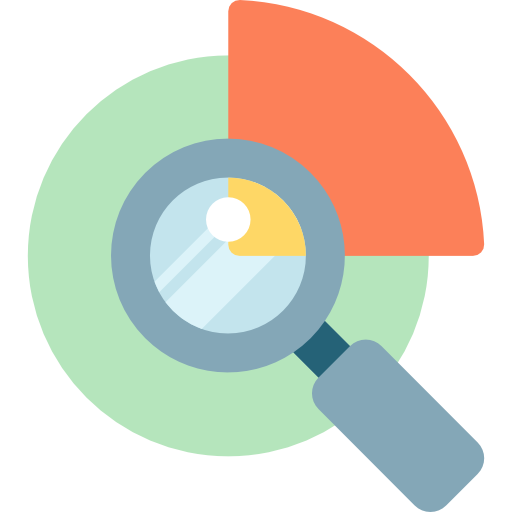 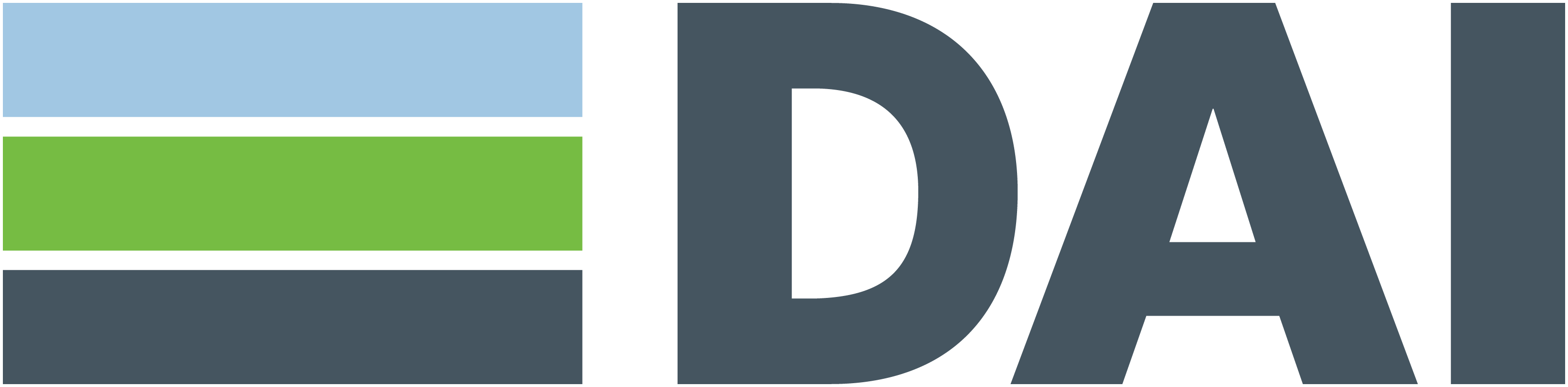 42
Визначення достатності та прийнятності аудиторських доказів (5)
Фактори впливу на надійність аудиторських доказів:
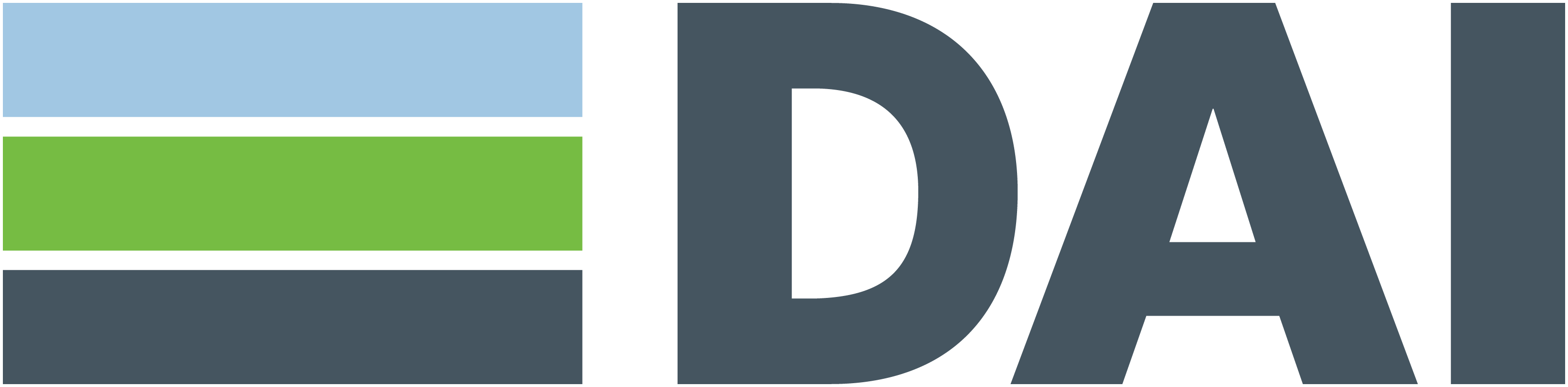 43
Визначення достатності та прийнятності аудиторських доказів (6)
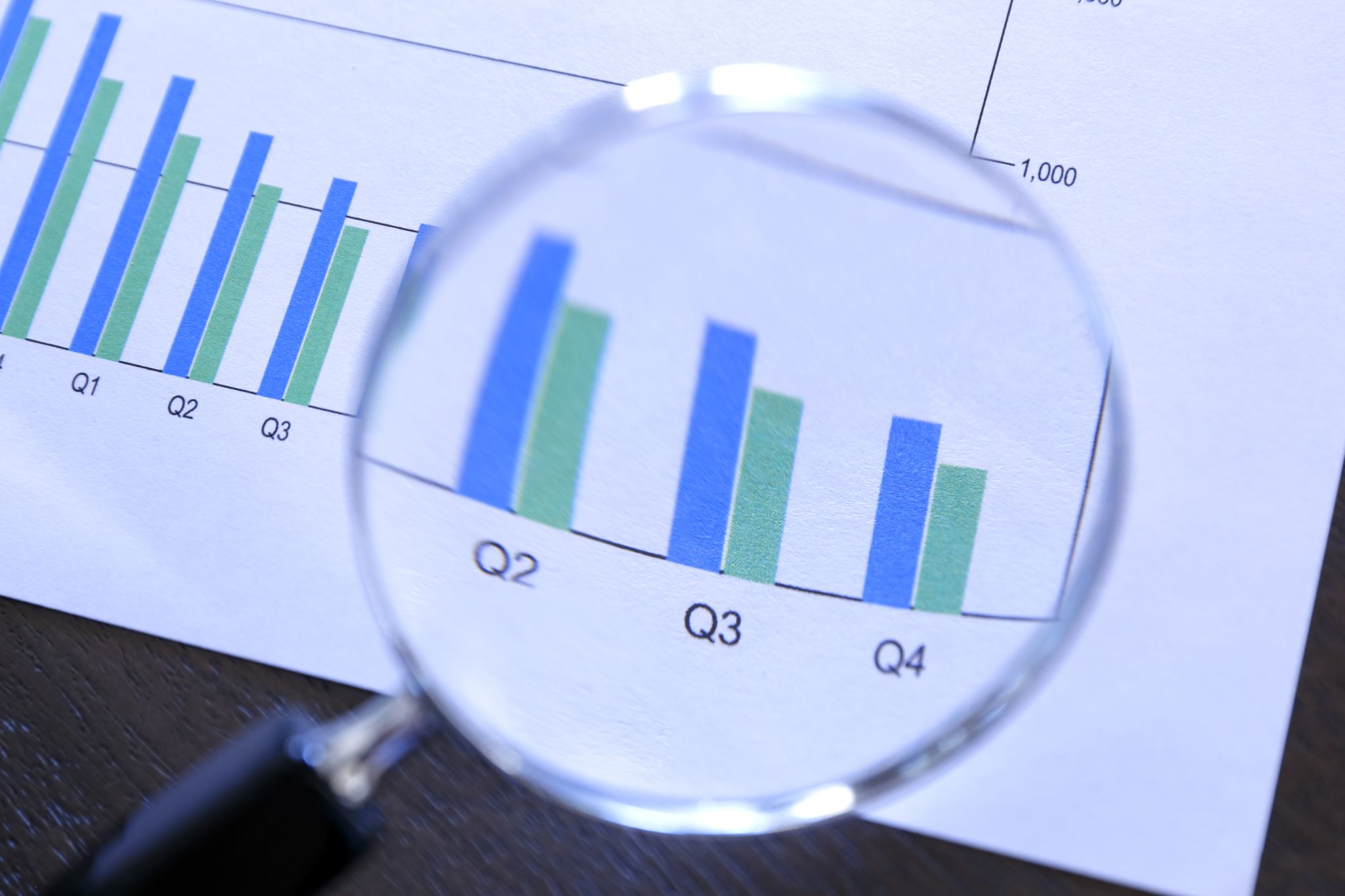 Детальніше про особливості аудиту діяльності у Методичному посібнику з питань аудиту діяльності (ефективності) у розділі «Визначення достатності та прийнятності аудиторських доказів»
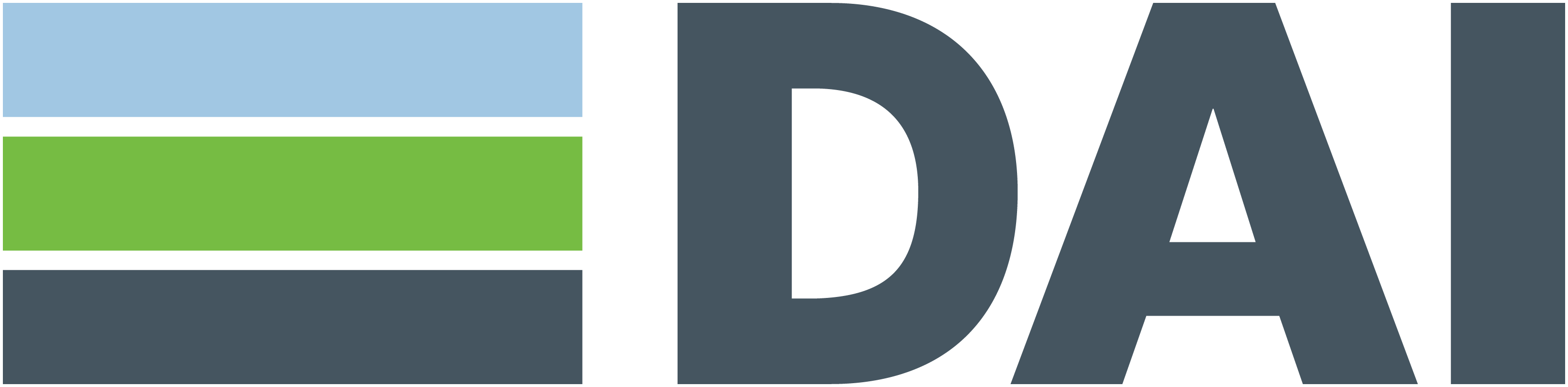 44
Збір інформації для аудиту діяльності (ефективності) (1)
Рекомендація 1: Вибір методів збору інформації залежить від типу аудиторських доказів.
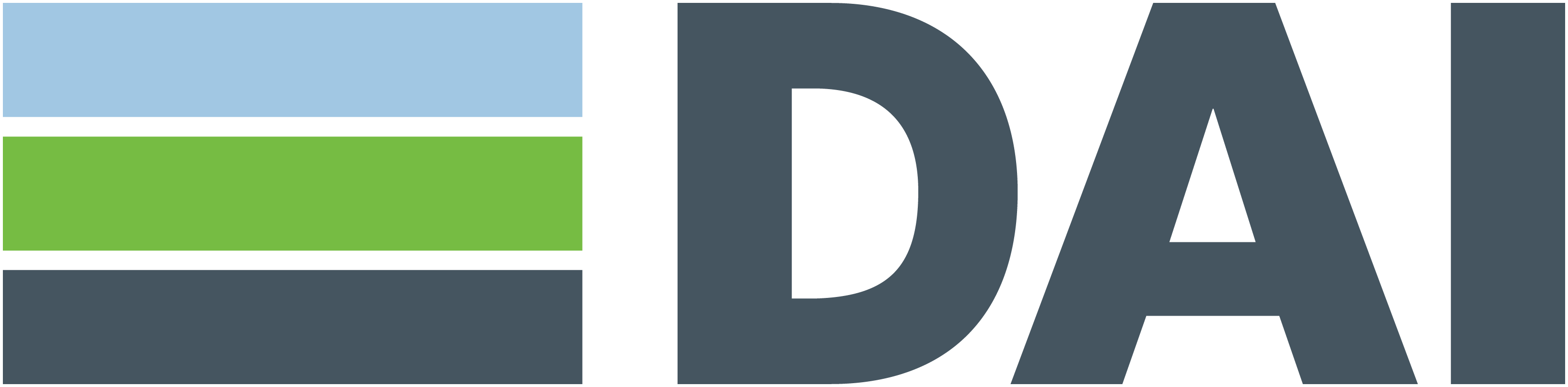 45
Збір інформації для аудиту діяльності (ефективності) (2)
Рекомендація 2. Кожен із методів збору даних має переваги та недоліки. Тому аудиторам рекомендується використовувати комбінацію різних методів і прийомів для збору інформації.
Збір інформації для аудиту діяльності (ефективності) (3)
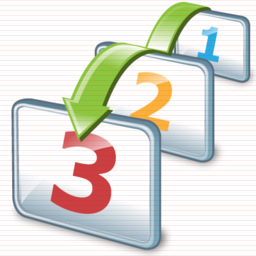 Етапи проведення інтерв’ю: 

Призначення інтерв'ю

Підготовка до інтерв’ю

Проведення інтерв’ю 
представити членів аудиторської групи та розповісти про мету інтерв’ю;
якщо інтерв'ю буде записано на електронний носій, необхідно повідомити про це усіх присутніх на початку інтерв'ю та отримати згоду на запис;
не лише ставити запитання, а й уважно записувати відповіді співрозмовника;
бути готовими відкоригувати або вийти за межі запланованого списку питань, якщо під час інтерв’ю будуть виявлені нові проблеми, які стосуються мети (цілей) аудиту;
зберігати контроль над інтерв'ю, щоб тримати розмову в межах теми інтерв'ю;
узагальнити наприкінці інтерв'ю зібрану ключову інформацію.

Документація результатів інтерв'ю.
48
Збір інформації для аудиту діяльності (ефективності) (4)
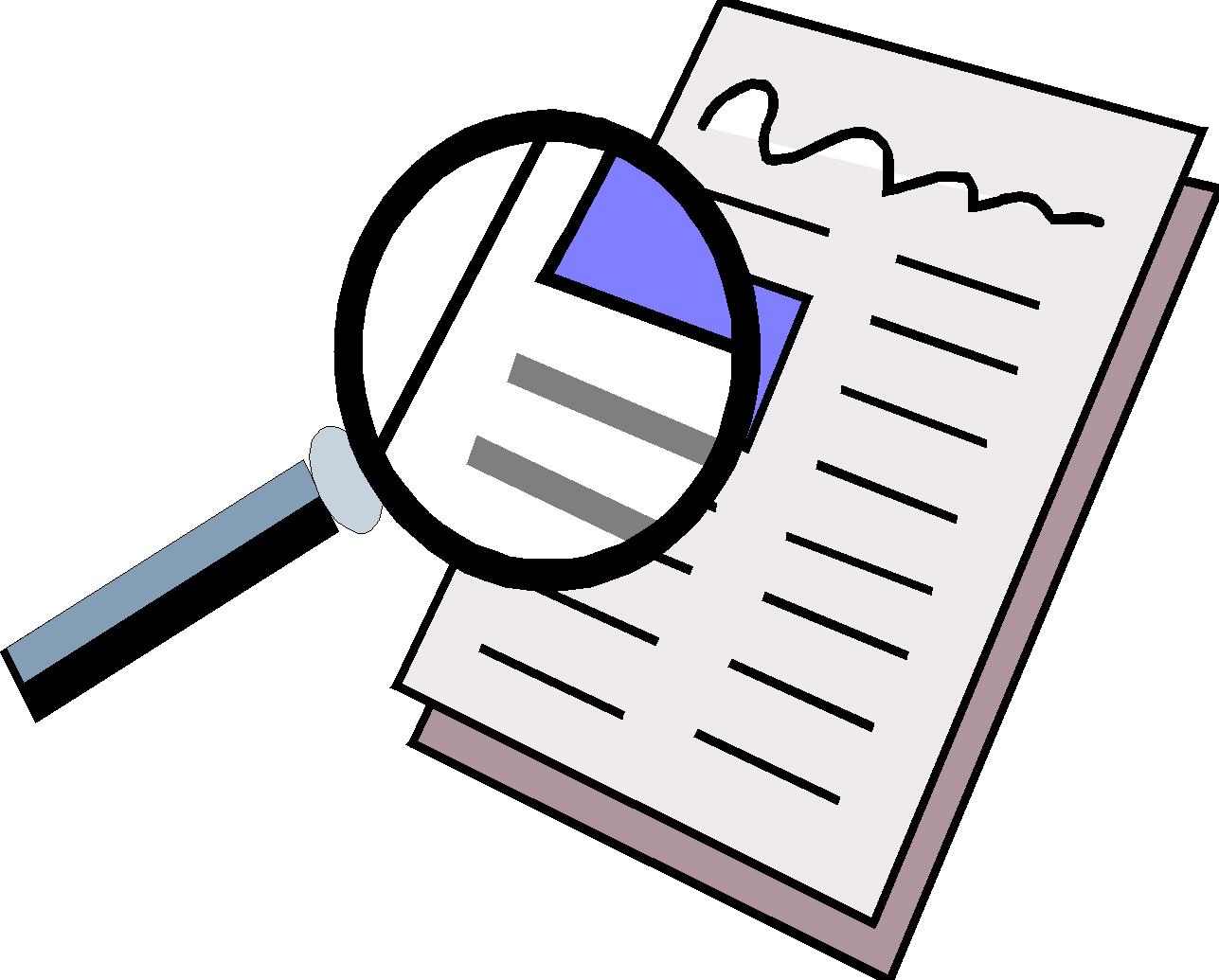 Документування результатів інтерв'ю: 
Підготуйте Протокол і погодьте його із особою, з якою проводилося інтерв’ю:
Чому:
Підвищує якість
Покращує розуміння
Зменшує помилки у звіті
49
Збір інформації для аудиту діяльності (ефективності) (5)
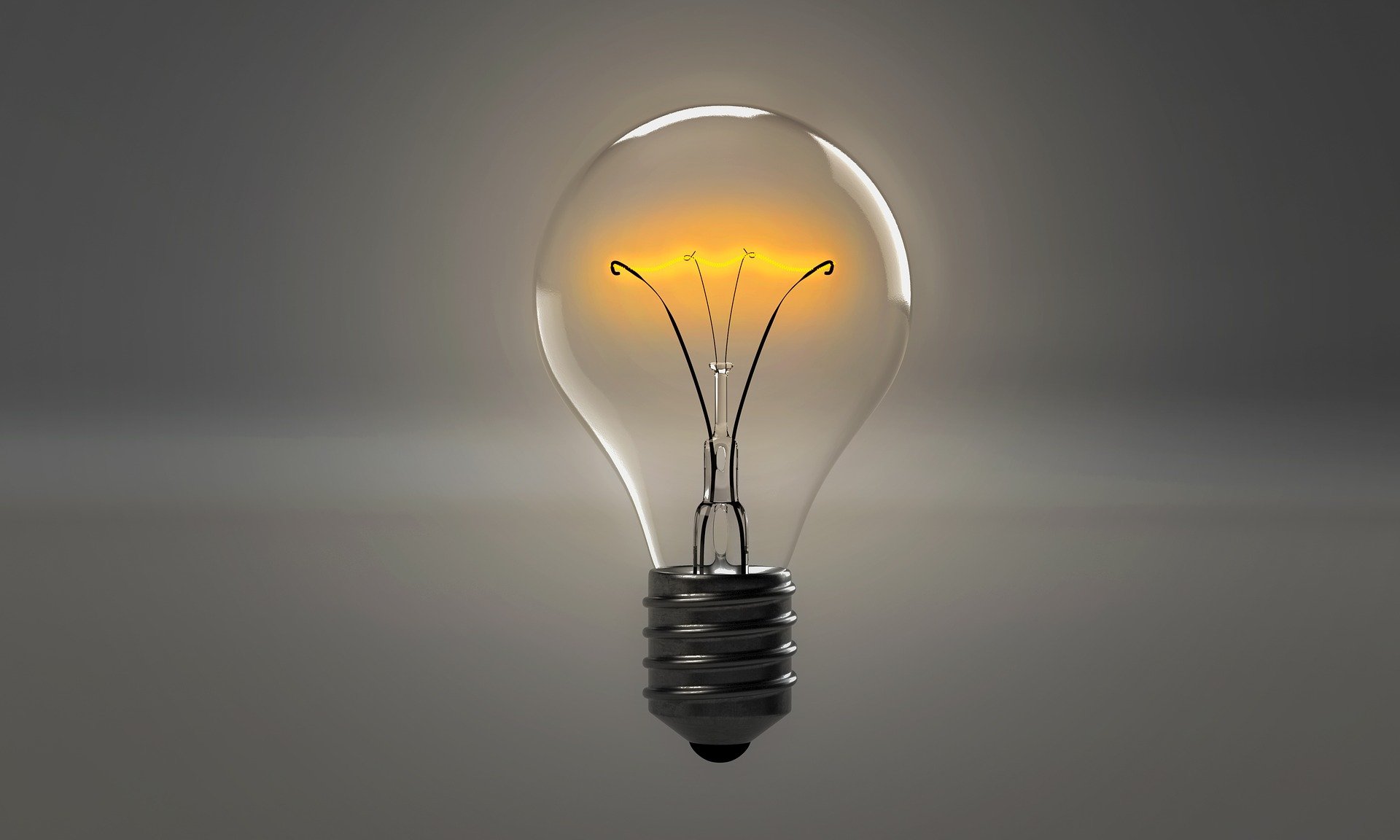 Деякі підказки для проведення інтерв’ю: 

Ставте відкриті питання;
Ставте короткі питання;
Уникайте питання, що складається з двох частин;
Слідкуйте за послідовністю своїх запитань;
Спостерігайте за реакцією і проявляйте інтерес;
Подумайте про належну атмосферу, ввічливість;
Підготуйте себе до інтерв'ю;
Робіть нотатки;
Інші ?
51
40
Аналіз інформації (1)
📌 ISSAI 3000 «Стандарти аудиту діяльності»: 
Аудитор повинен аналізувати зібрану інформацію й стежити за тим, щоб результати аудиту подавались у контексті та відповідали меті (цілям) аудиту та давали відповіді на питання аудиту, здійснюючи за потреби переформулювання мети (цілей) аудиту та питань аудиту .
Аналіз інформації є важливим кроком у всіх аудитах діяльності (ефективності). Аудиторській групі рекомендується проводити аналіз, спираючись на мету (цілі) та питання аудиту. Це допоможе упорядкувати зібрану інформацію та провести аналіз відповідно до питань аудиту. Аналіз інформації – це інтелектуальний, творчий та ітераційний процес. 
На практиці збір та аналіз інформації часто проводяться паралельно. Постійний аналіз інформації під час проведення аудиту діяльності (ефективності) допомагає аудиторам визначити, чи достатньо інформації було зібрано, щоб відповісти на питання аудиту.
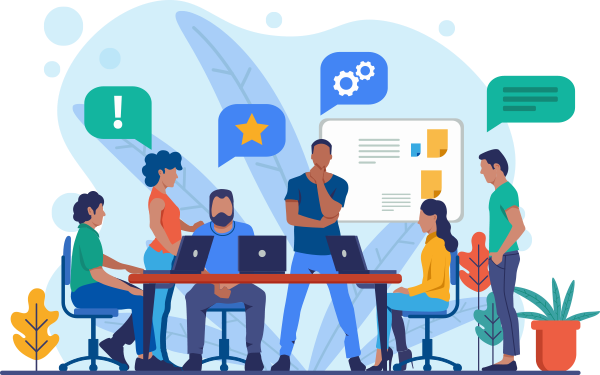 Детальніше про особливості аудиту діяльності у Методичному посібнику з питань аудиту діяльності (ефективності) у розділі «Збір та аналіз інформації»
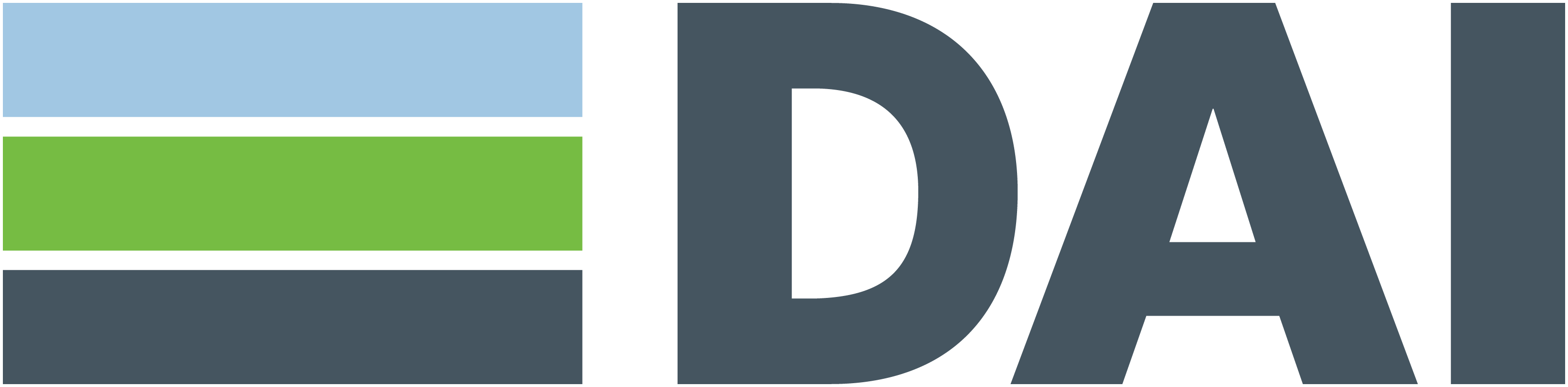 52
Аналіз інформації (2)
Роль аналізу інформації в аудиті діяльності (ефективності):
Відповіді
на питання аудиту та досягнення мети (цілей) аудиту
53
Аналіз інформації (3)
Існують різні методи, які можна використовувати для аналізу зібраної інформації. Їх можна розділити на якісні та кількісні.
Якісний аналіз – це широкий спектр методів структурування, порівняння та опису. Він зазвичай використовується при отриманні аудиторських доказів з таких джерел інформації як інтерв’ю та документи.
Кількісний аналіз може допомогти виявити важливі закономірності та взаємозв’язки у зібраних даних і визначити сфери, які потребують більшої уваги та детальнішого аналізу 

Вибір методів залежить від питань аудиту та характеру зібраної інформації.
54
Аналіз інформації (4)
Візуалізація даних дозволяє охопити великі обсяги інформації та зробити доступнішим сприйняття складної інформації.
55
Аналіз інформації (5)
Для аналізу даних аудитори можуть використовувати програмне забезпечення. 
Використання програмного забезпечення (наприклад, Microsoft Excel) допомагає проаналізувати набагато більші набори даних, ніж це може зробити аудиторська група вручну. 
Необхідно пам’ятати, що якість даних є критичним фактором при використанні такого програмного забезпечення. Адже програми дають надійні результати у випадках, якщо самі дані є надійними.
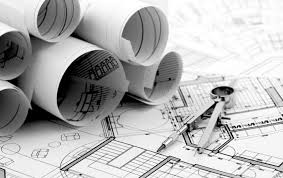 56
ДЯКУЄМО ЗА УВАГУ!